Human Excreta Biochar: An Evaluation of the Potential of Resource-Oriented Sanitation to Bridge the Metabolic Rift
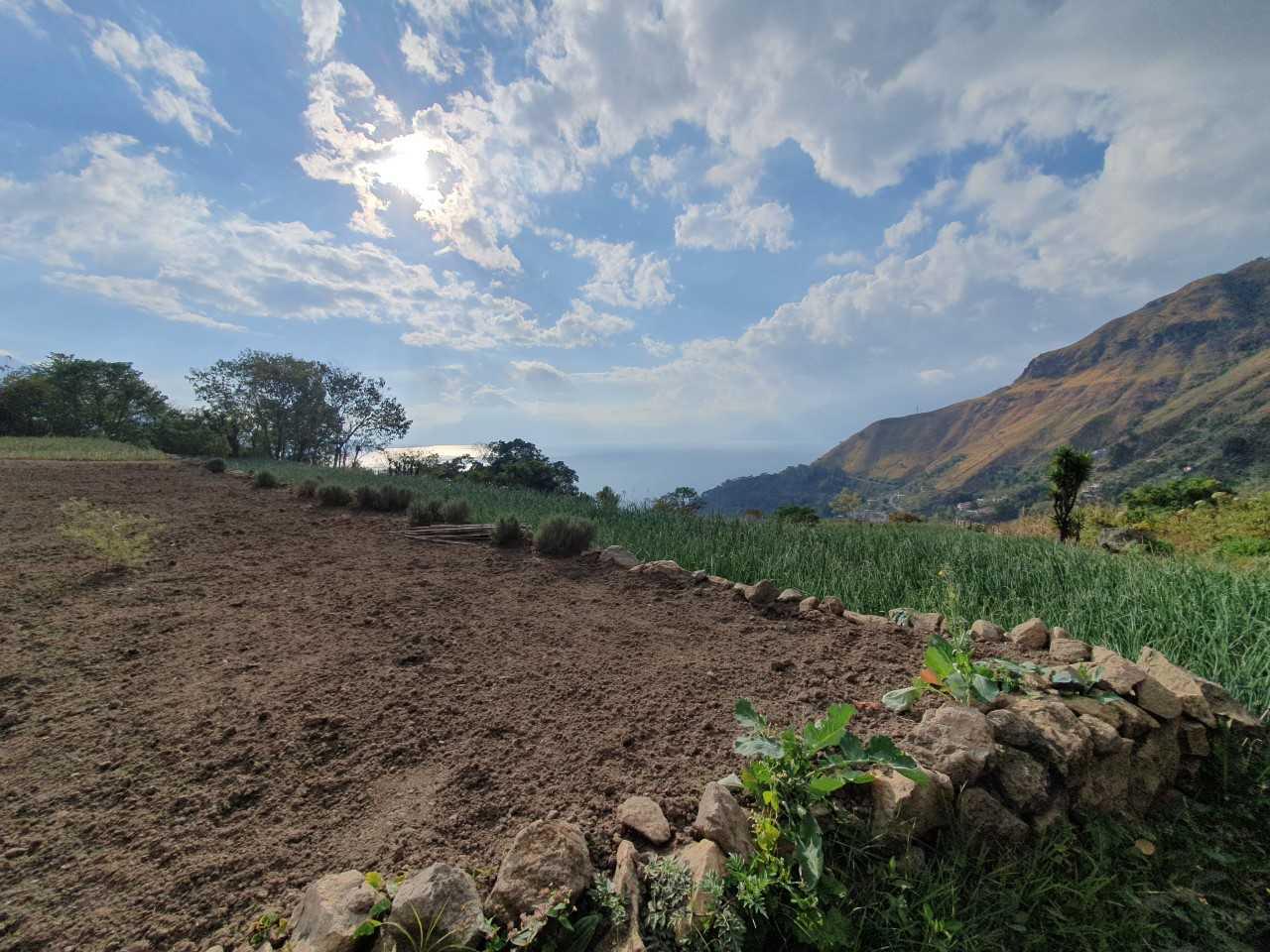 CORNELL AAP
Benjamin C. Wilde
February 2024
1
Agenda
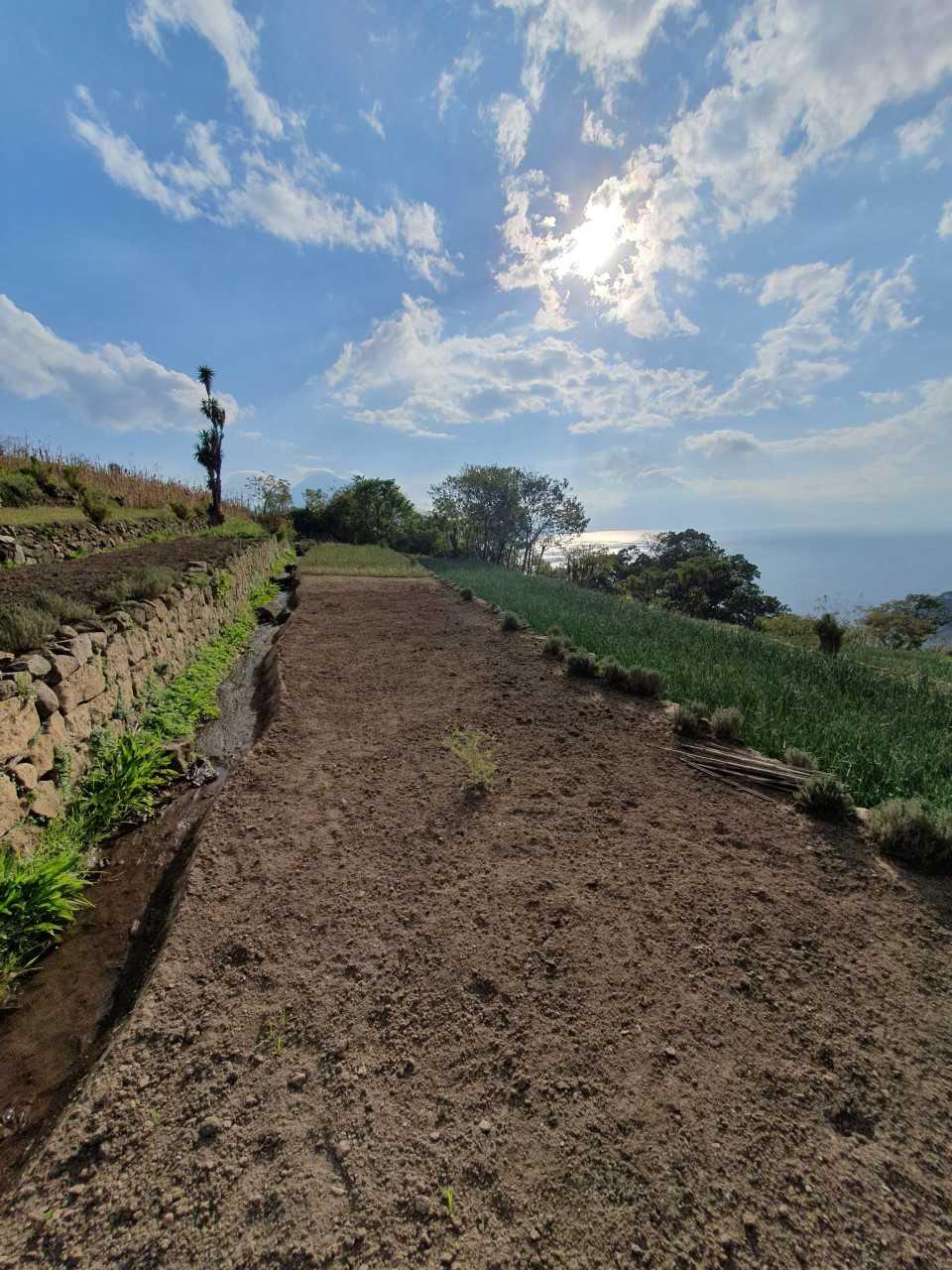 Circular City-regions

Project Background

Production of urine enriched biochar

UEB quality assurance results and future 

Agroecological results

Where shall we go now?
Image: Wilde, B.
2
[Speaker Notes: Integrated Water Ecosystems Management--Energy Efficient Waste Water Treatment and Integrated Water Resources, Recovery and Recycling Management for a Circular Climate Adaptation Economy]
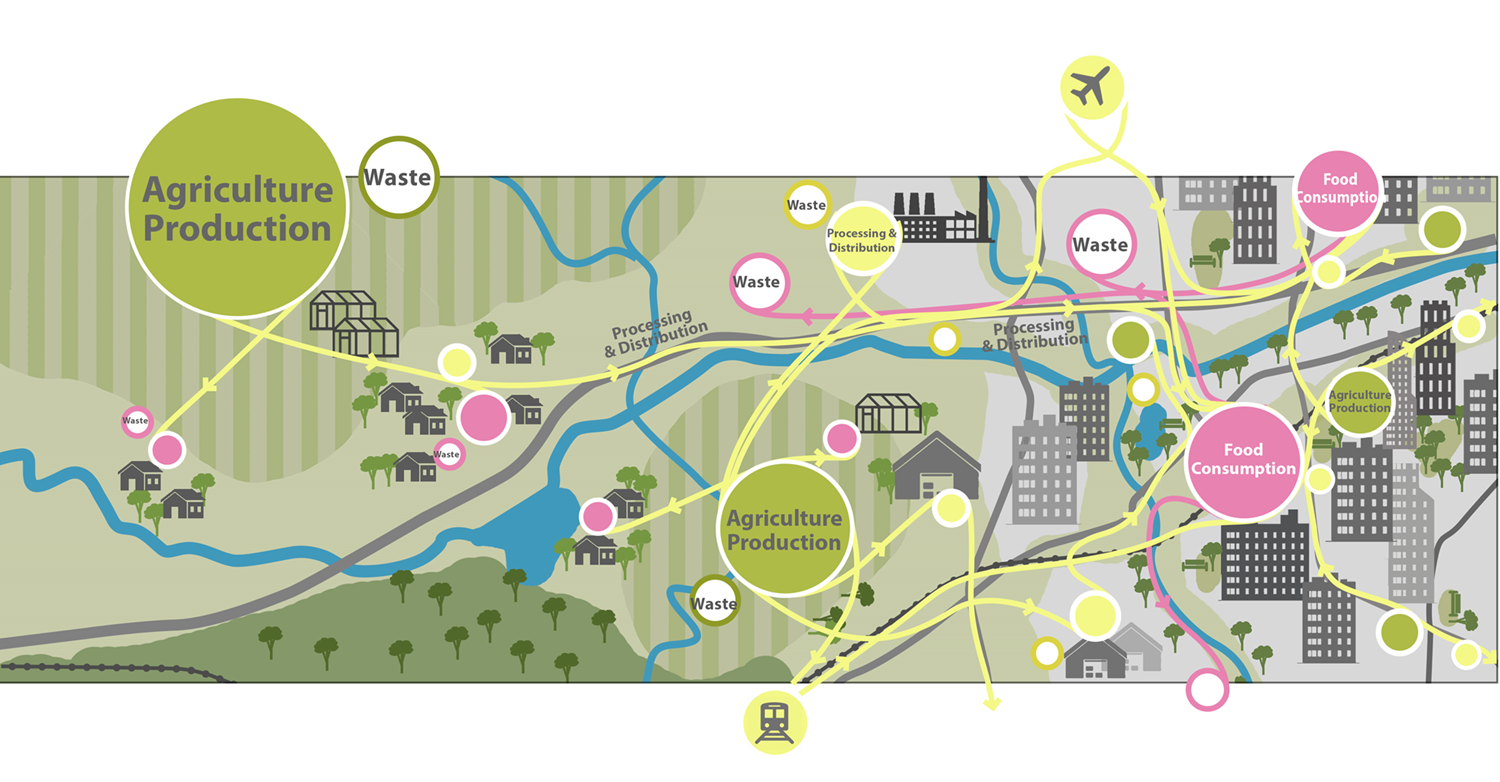 The Linear City-Region
Source: Agropolitan Territories
Helen Fan Lei, Jessica Diehl, Lu Yuhao
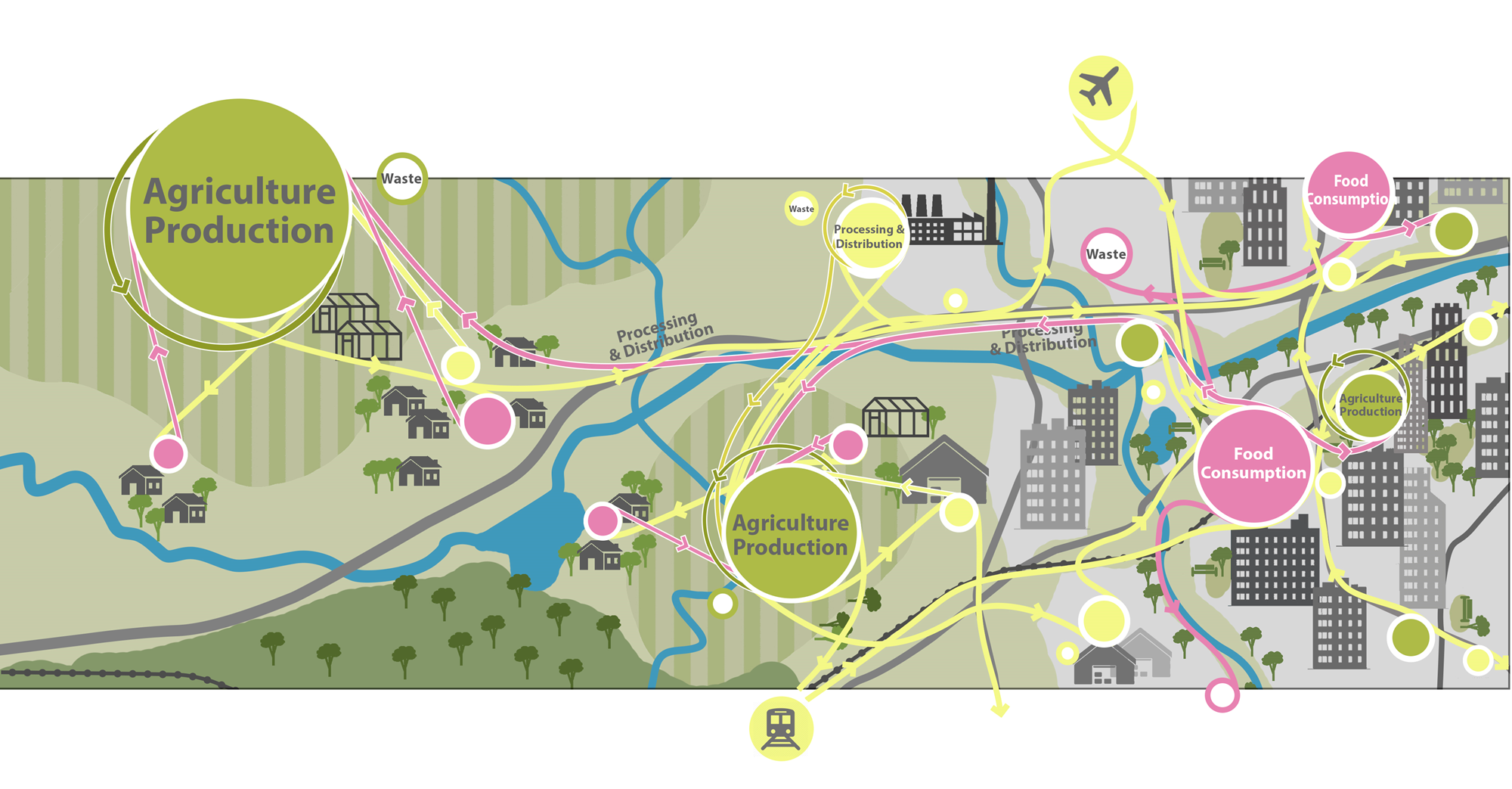 The Circular City-Region
Source: Agropolitan Territories
Helen Fan Lei, Jessica Diehl, Lu Yuhao
Circular City-Regions: Not New, Abandoned
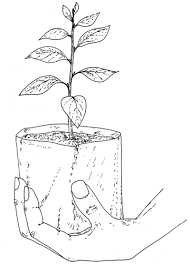 "If it were practicable to collect, with the least loss, all the solid and fluid excrements of the inhabitants of the town and return to each farmer the portion arising from produce originally supplied by him to the town, the productiveness of the land might be maintained almost unimpaired for ages to come, and the existing store of mineral elements in every fertile field would be amply sufficient for the wants of increasing populations."
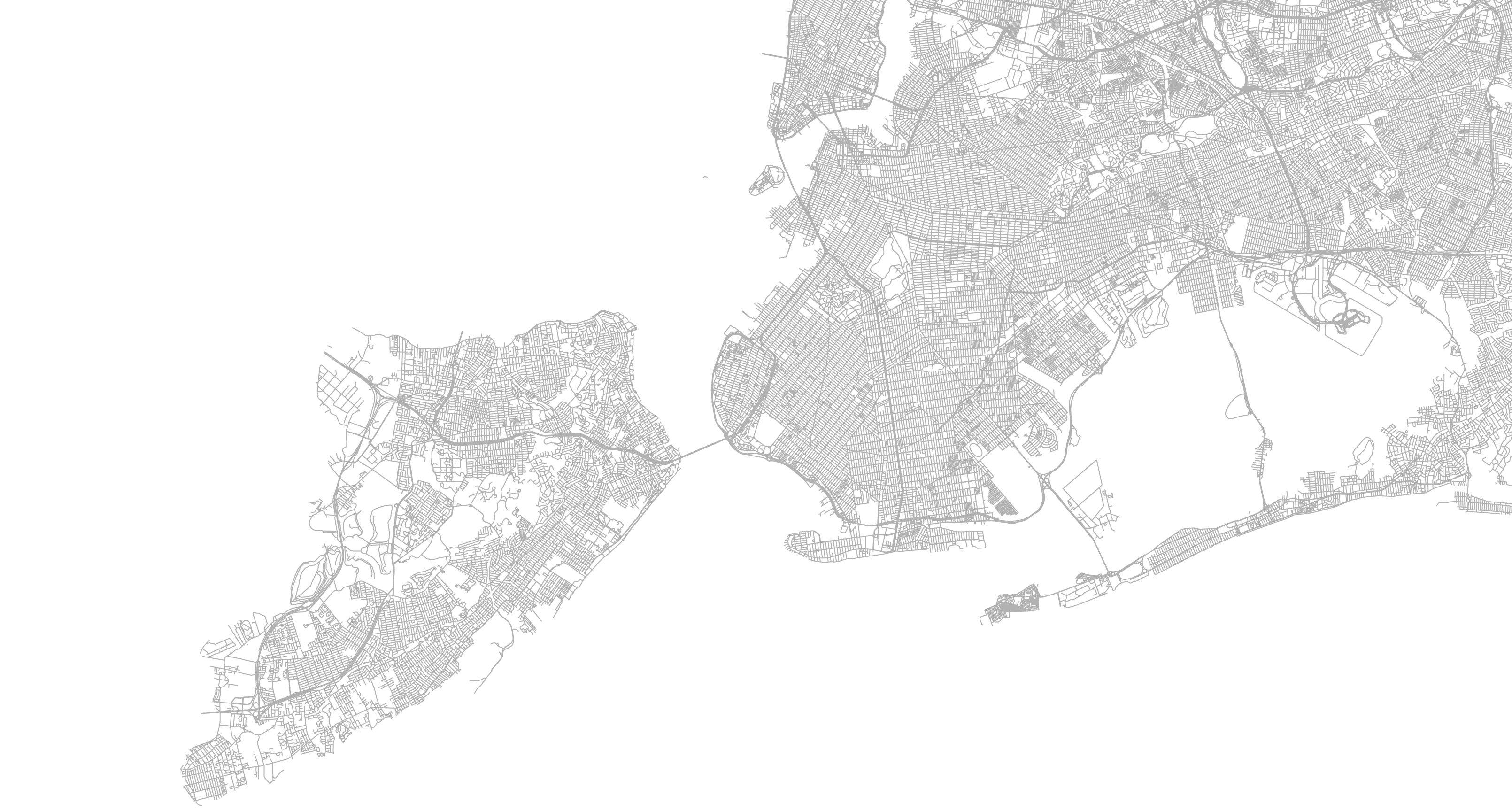 Von Liebig, 1863
Circular City-Regions: Not New, Abandoned
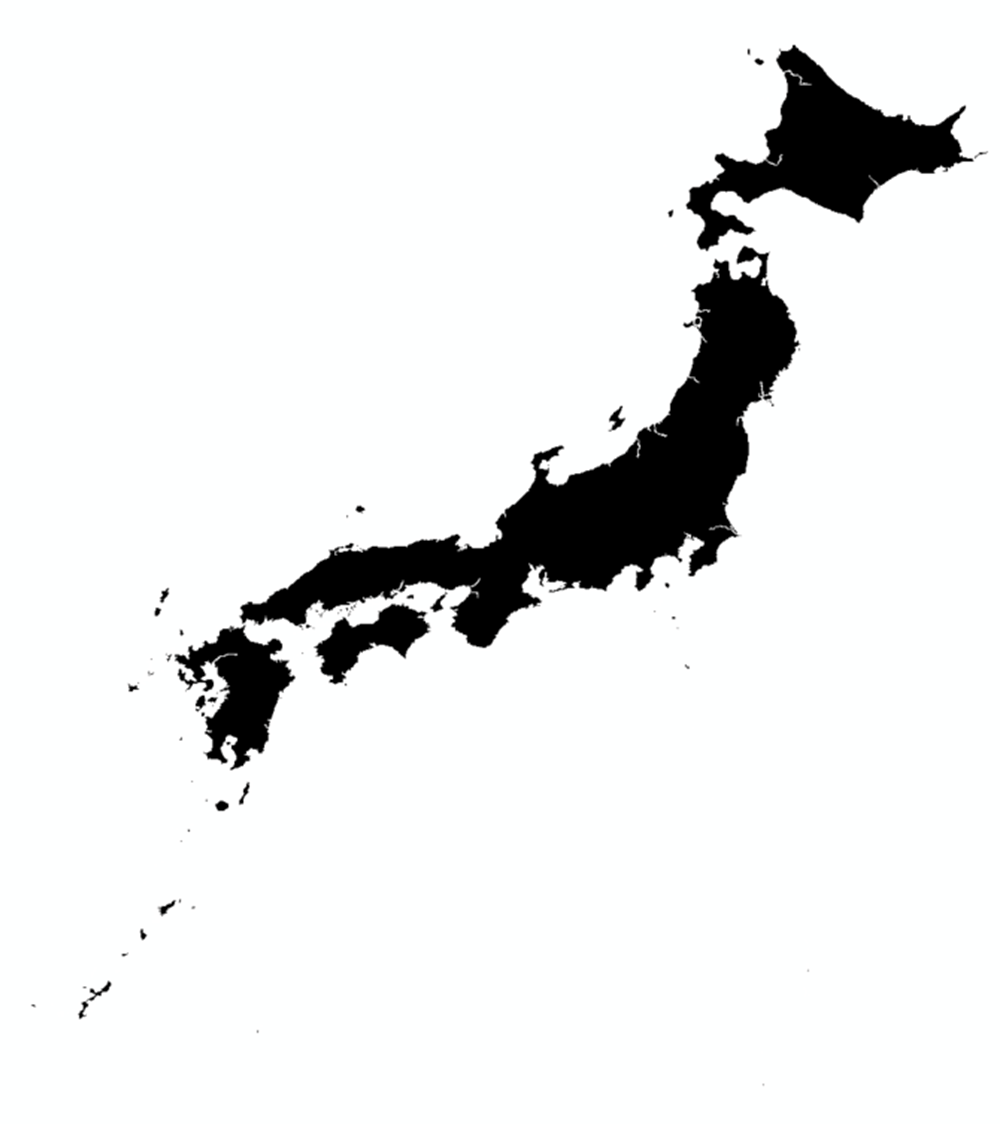 “The superior farmer values shit as he values gold.”

Miyazaki Yasusada, 1697
Sources: Tajima, 2007; Howell, 2012
Circular City-Regions: Not New, Abandoned
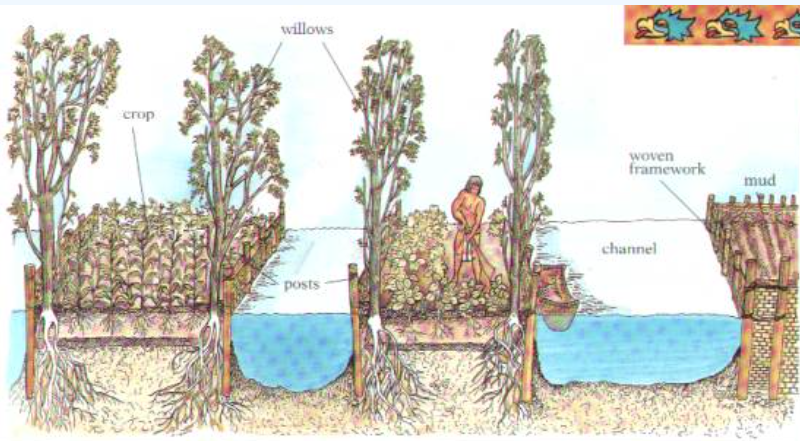 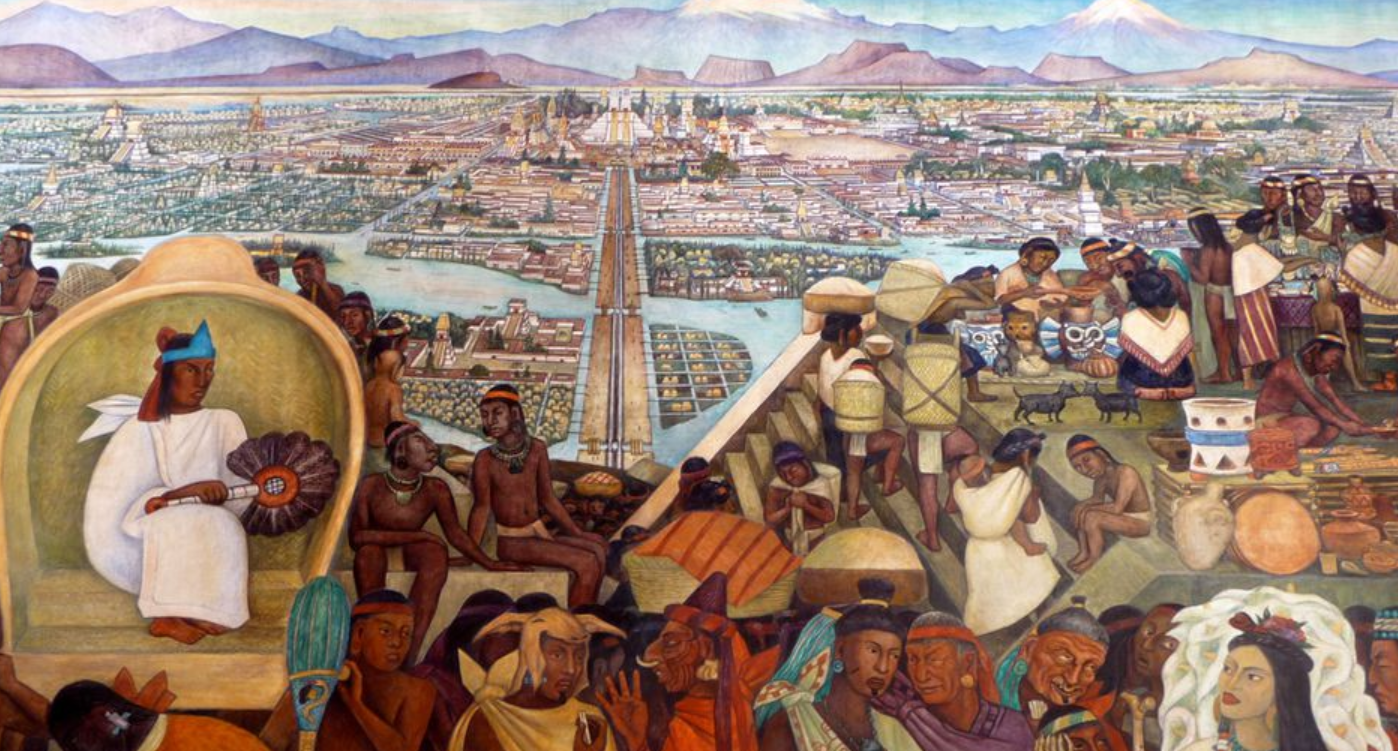 Diego Rivera fresco. 
Photo: Jen Wilton. Creative commons BY-NC 2.0
Midwestpermaculture.com
NYC: a shifting socio-technical landscape
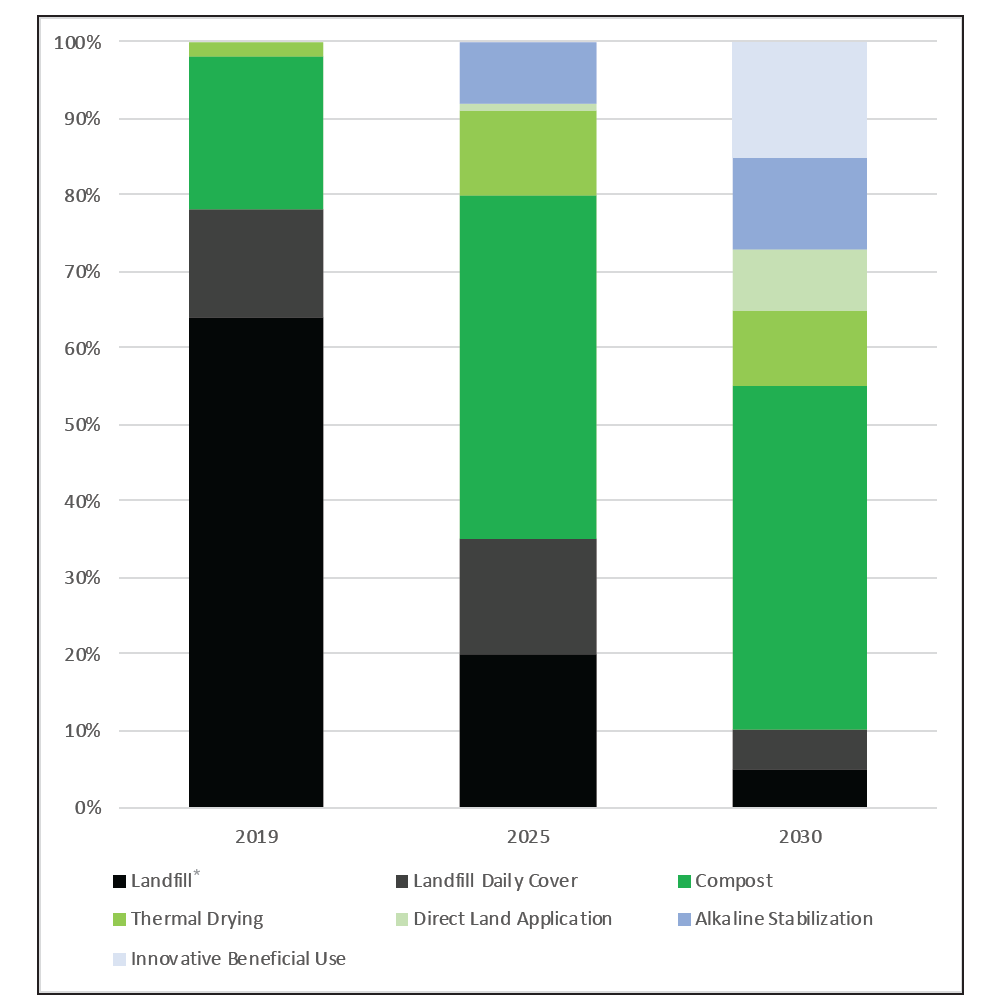 “When taken together, the drastically rising cost of landfill disposal and the desire to reduce GHG emissions point to the fact that the current biosolids management strategy is not sustainable from both a financial and an environmental standpoint.”
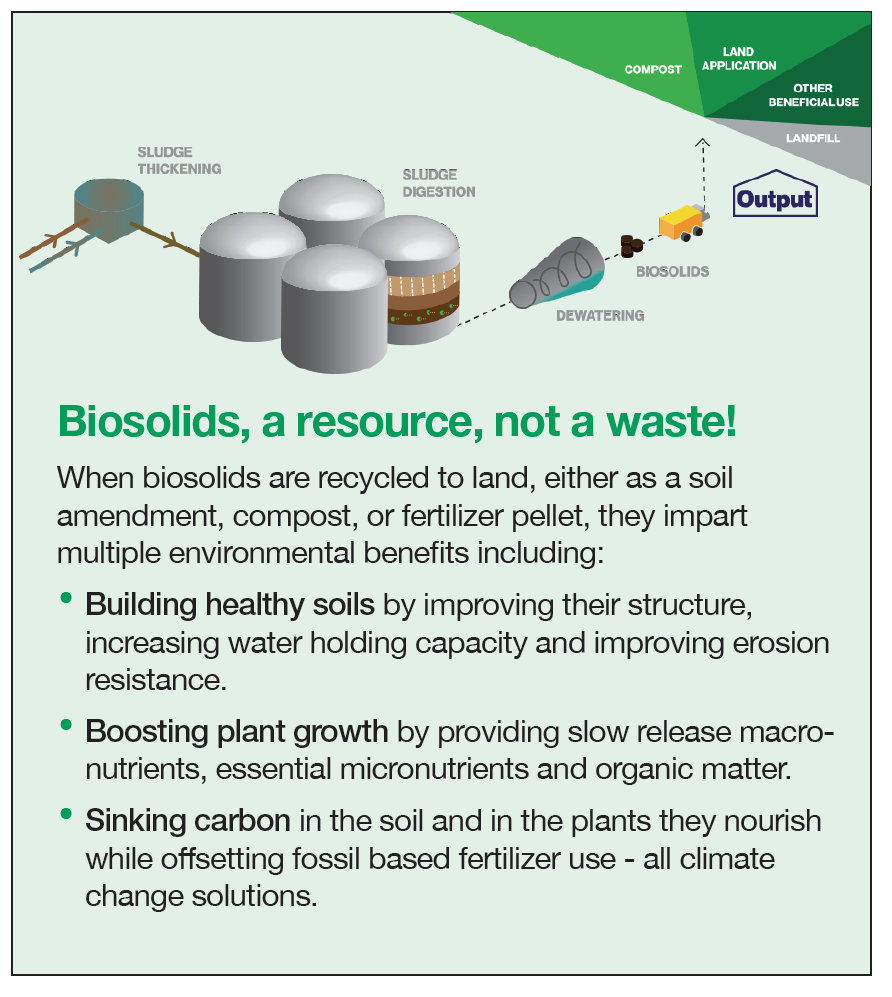 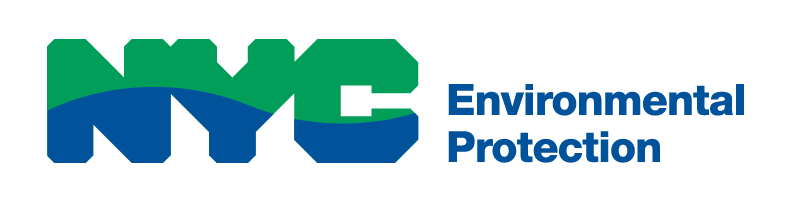 Source: nyc.gov/dep
The Sanitation Service Chain
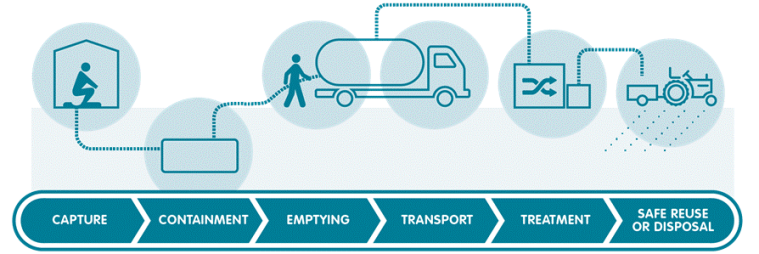 Source: Unicef.org
Lake Atitlan, Guatemala: Piloting resource oriented sanitation
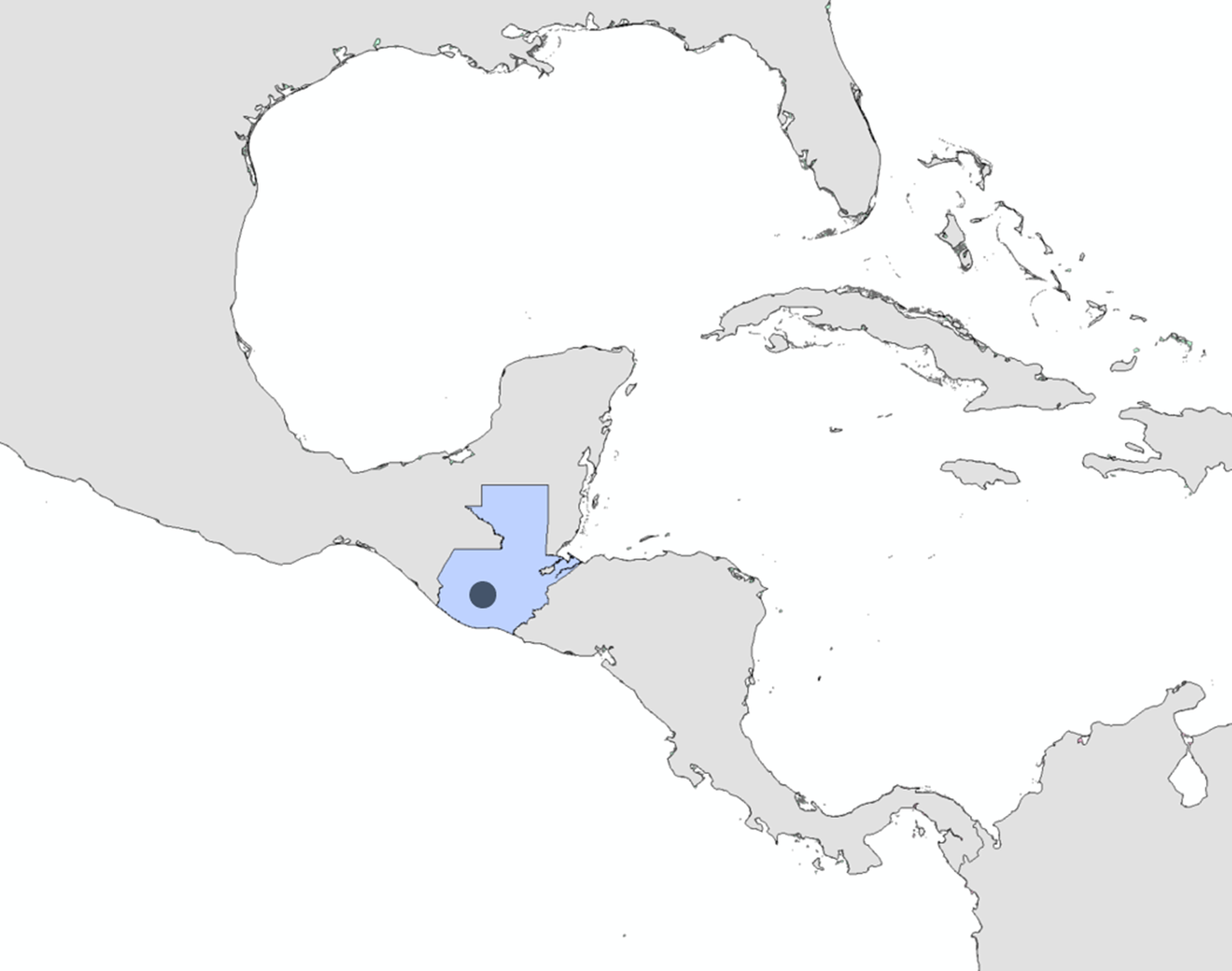 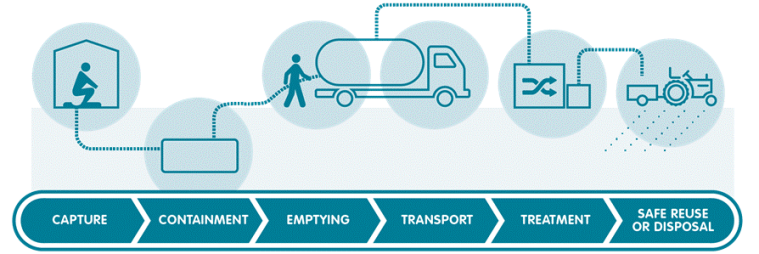 Source: Unicef.org
Lake Atitlan, Guatemala: Piloting resource oriented sanitation
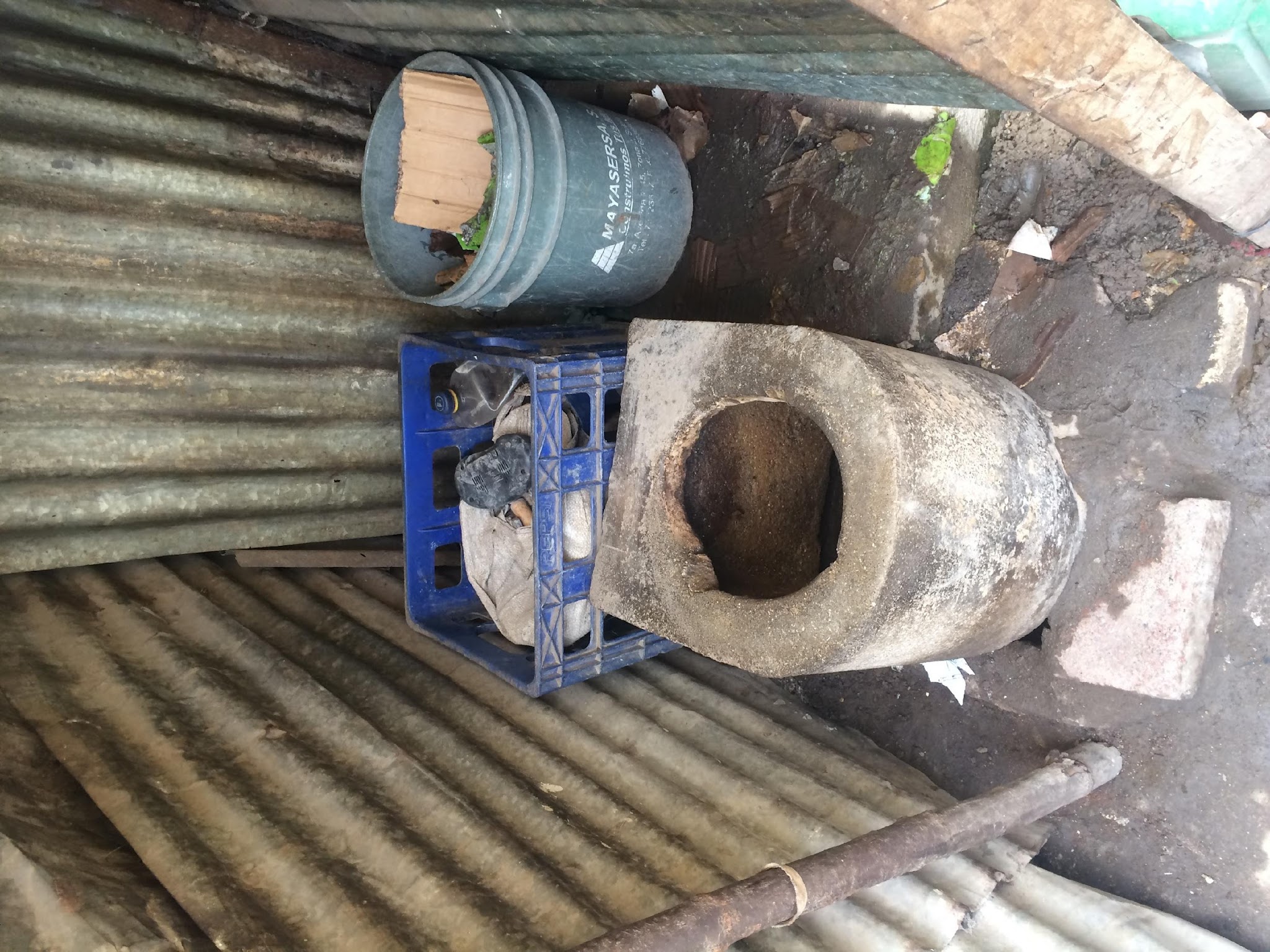 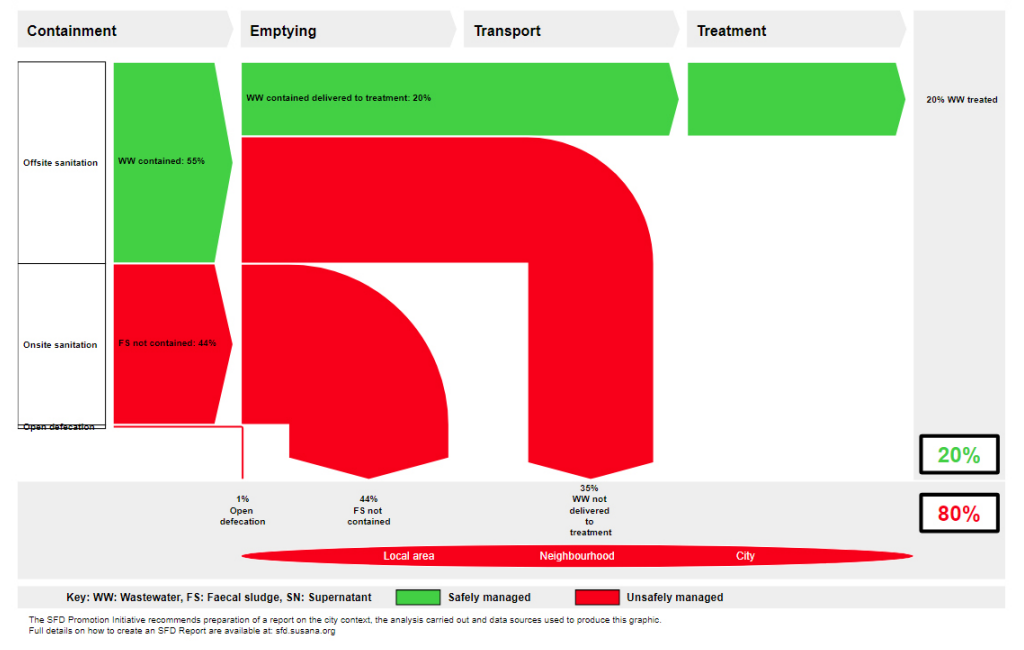 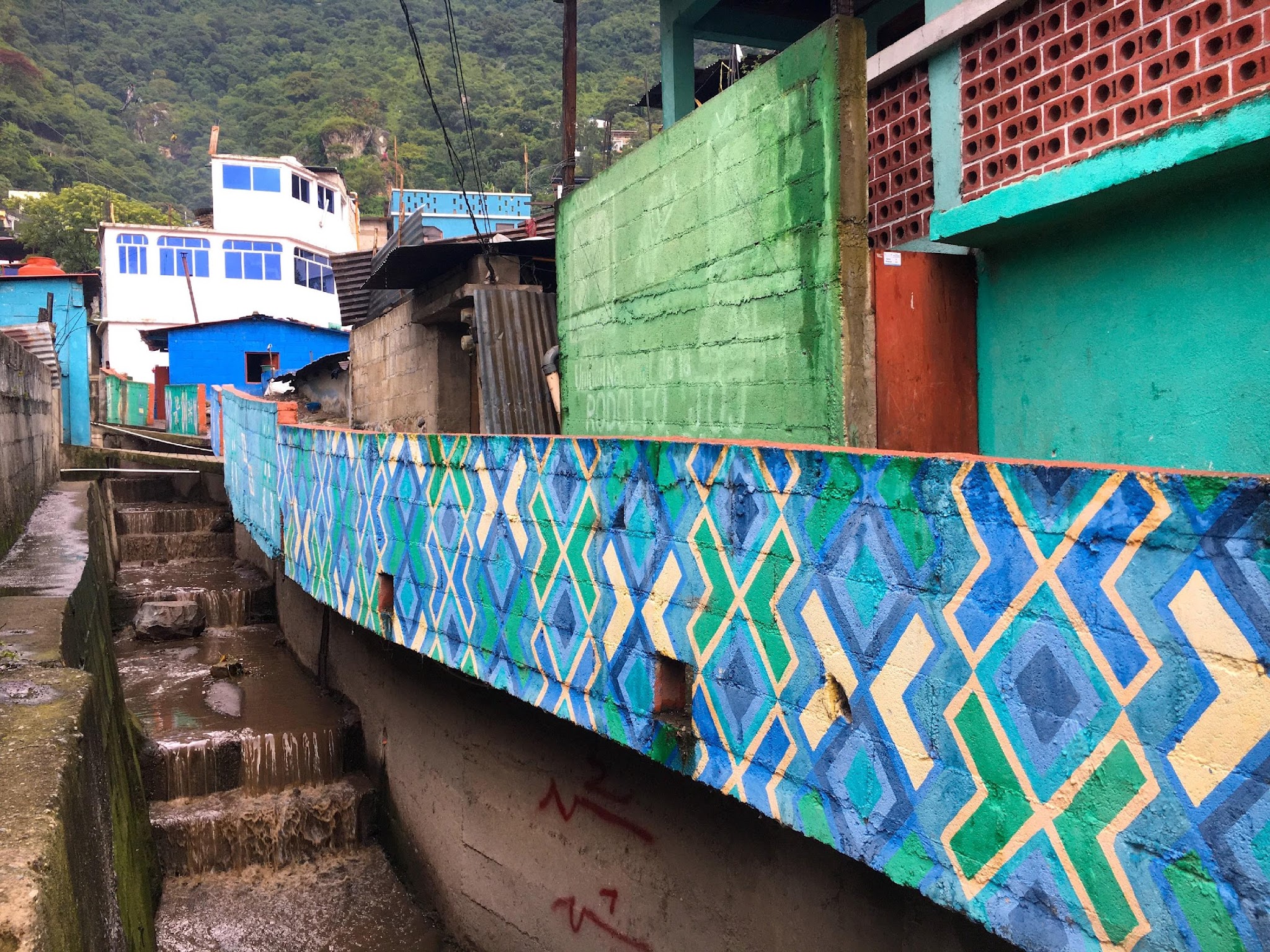 Sources: Unicef.org; Ferrans, 2017
Image: Mosan
Lake Atitlan, Guatemala: Piloting resource oriented sanitation
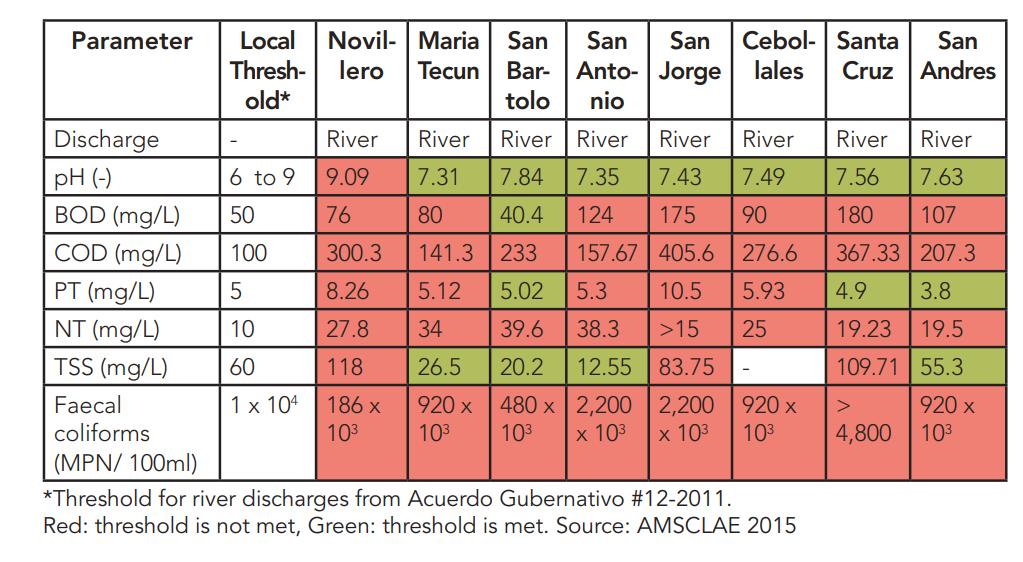 Ferrans, 2017
[Speaker Notes: 45,500 m3 wastewater day-1
9,100 m3 treatment capacity day-1]
Impacts of ineffective sanitation
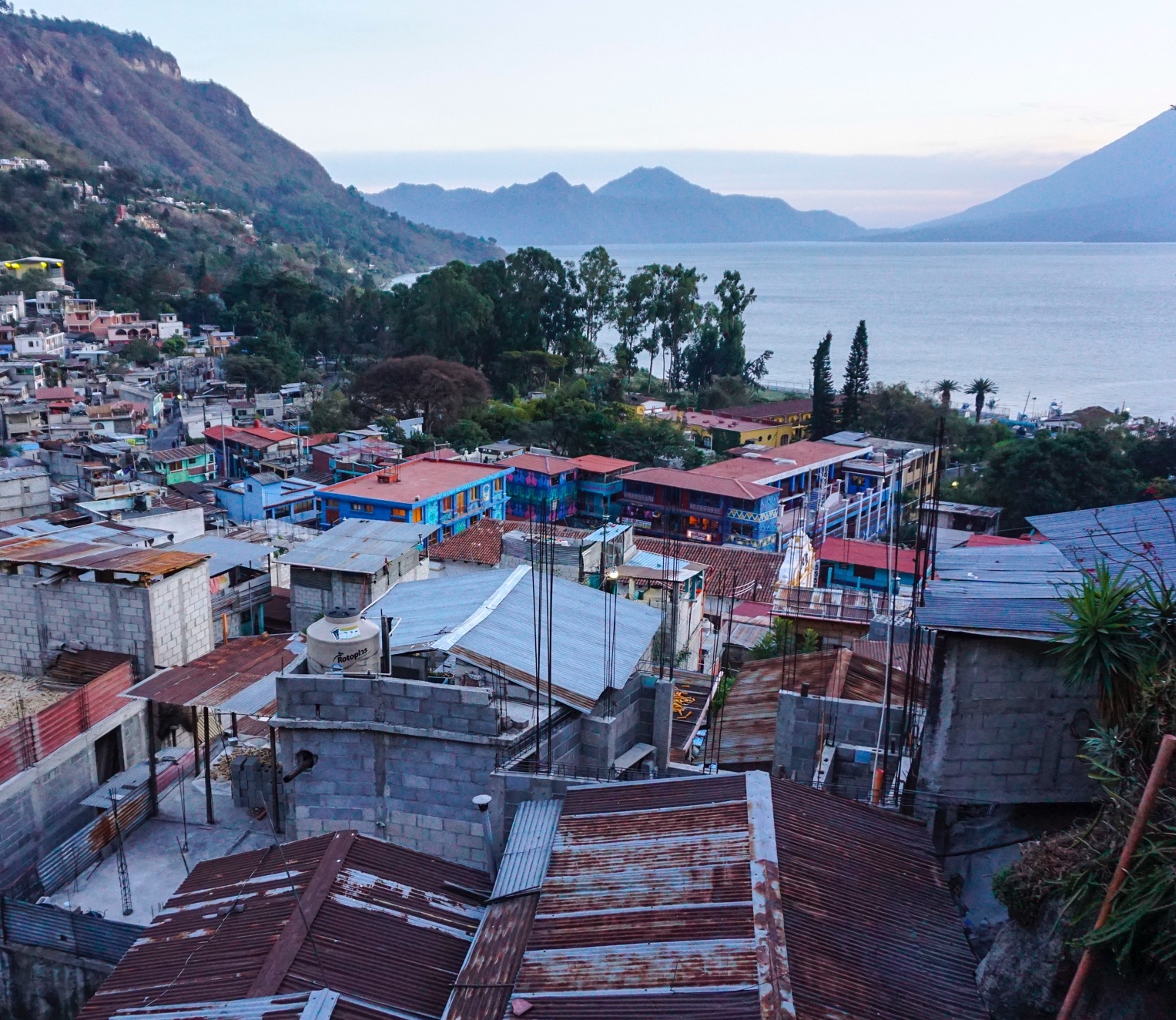 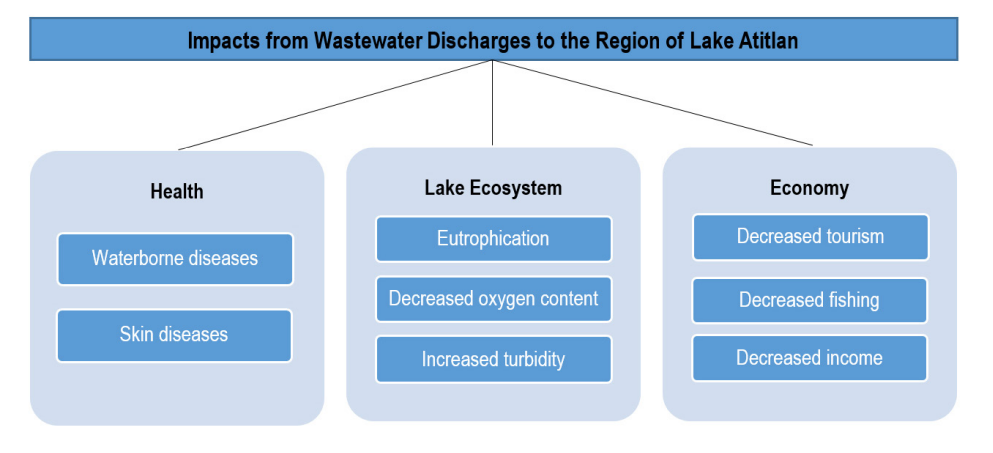 Ferrans, 2017
Image: Wilde, B.
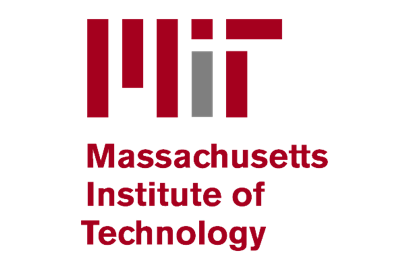 Container Based Sanitation
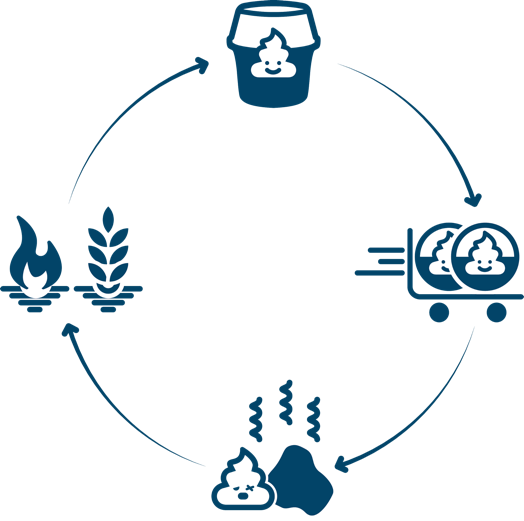 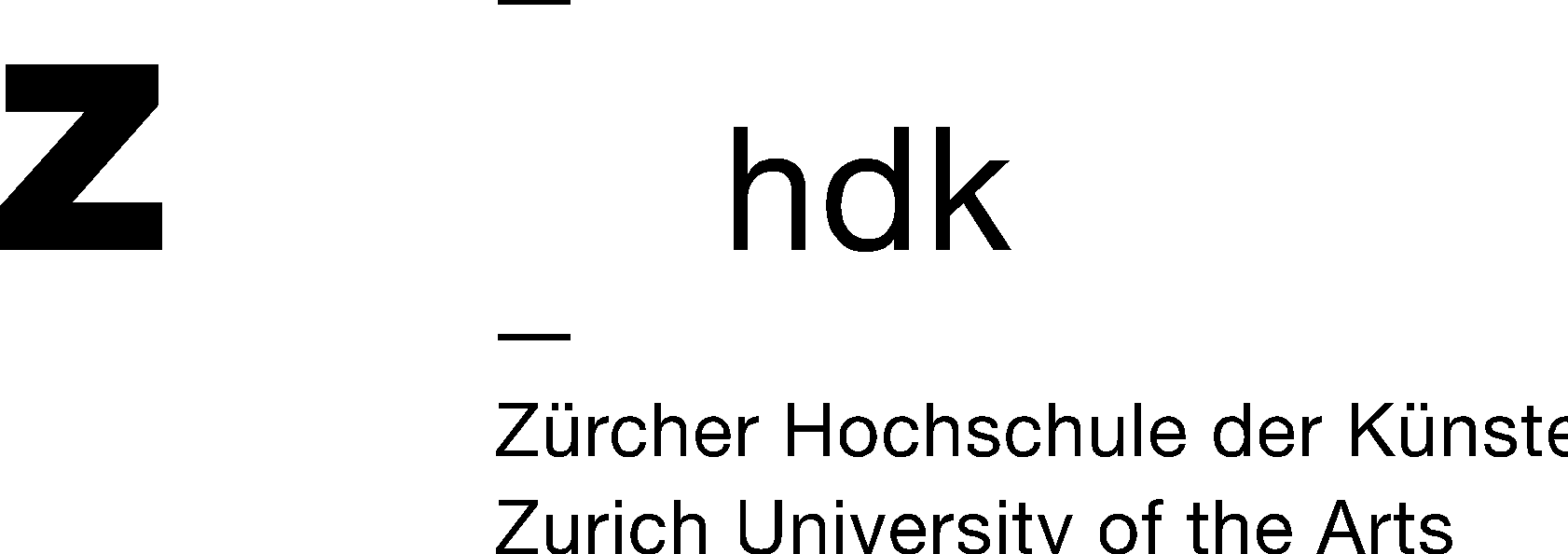 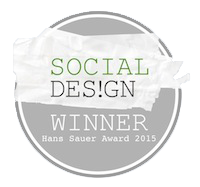 MOSAN
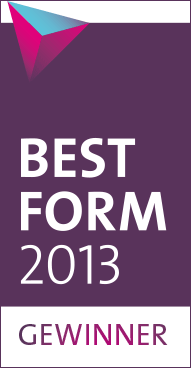 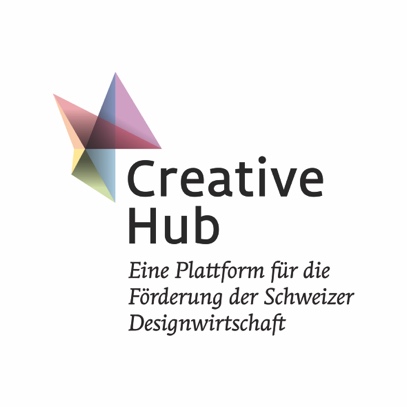 Container Based Sanitation
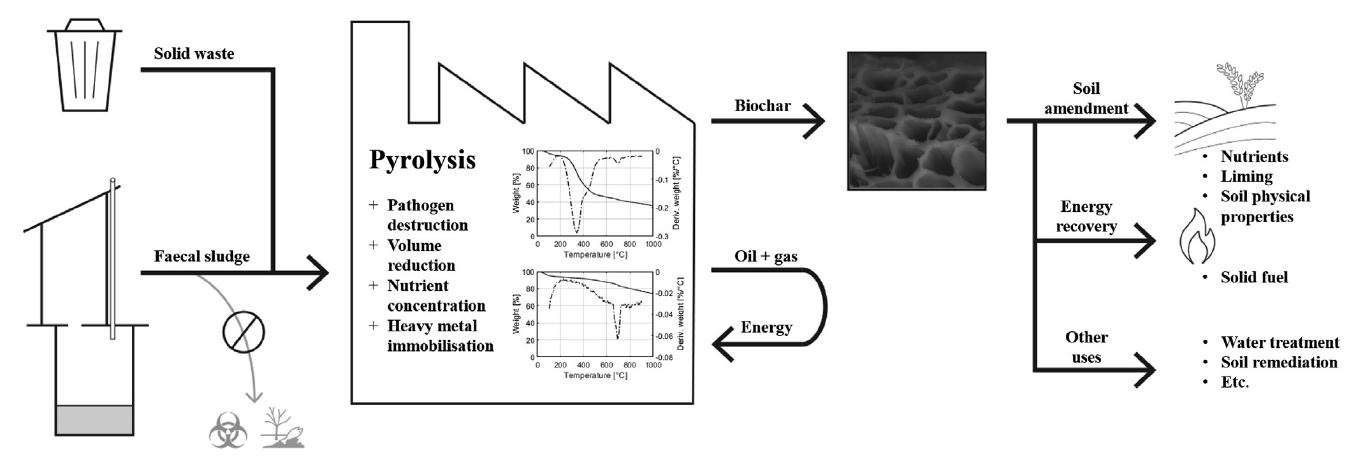 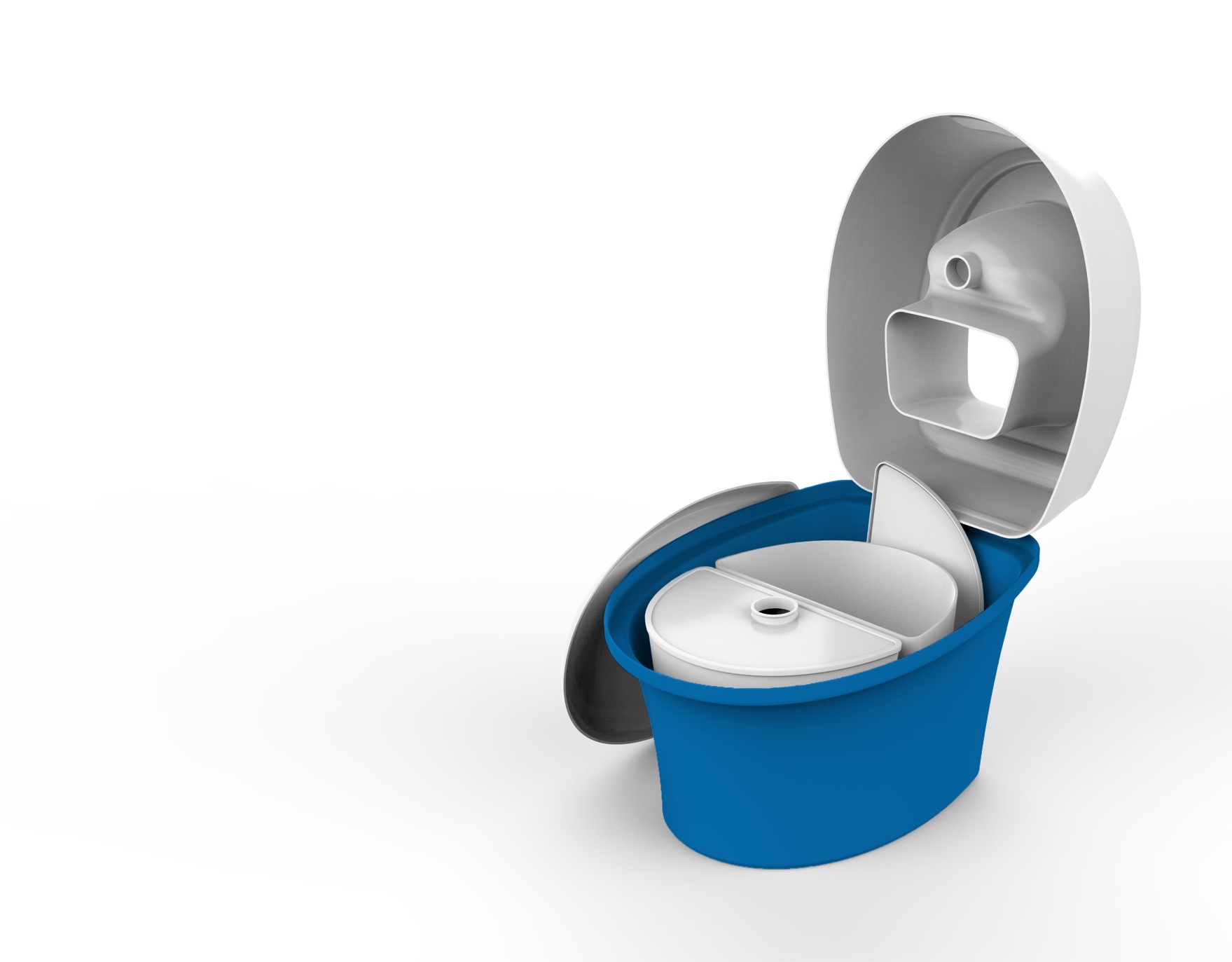 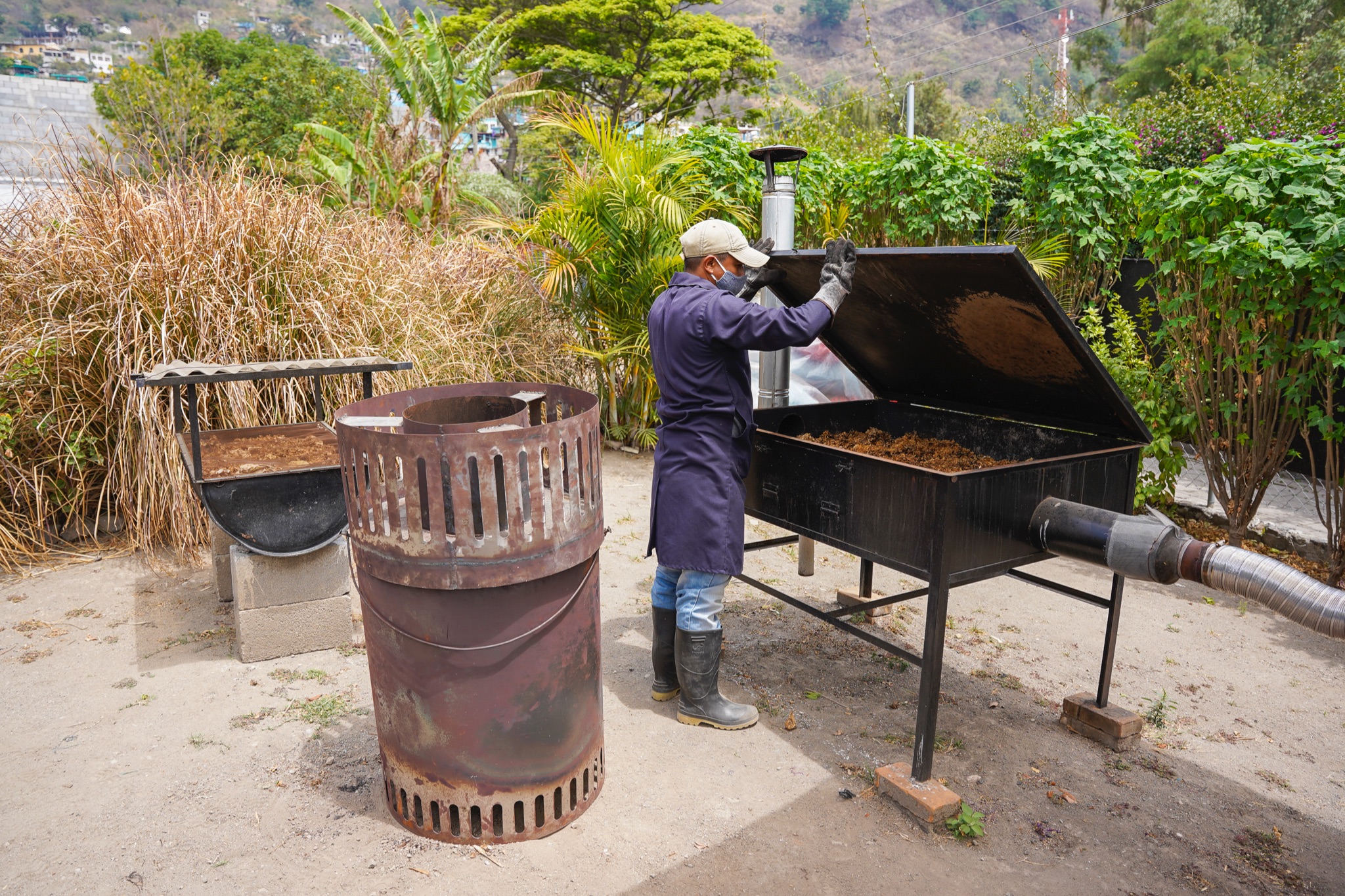 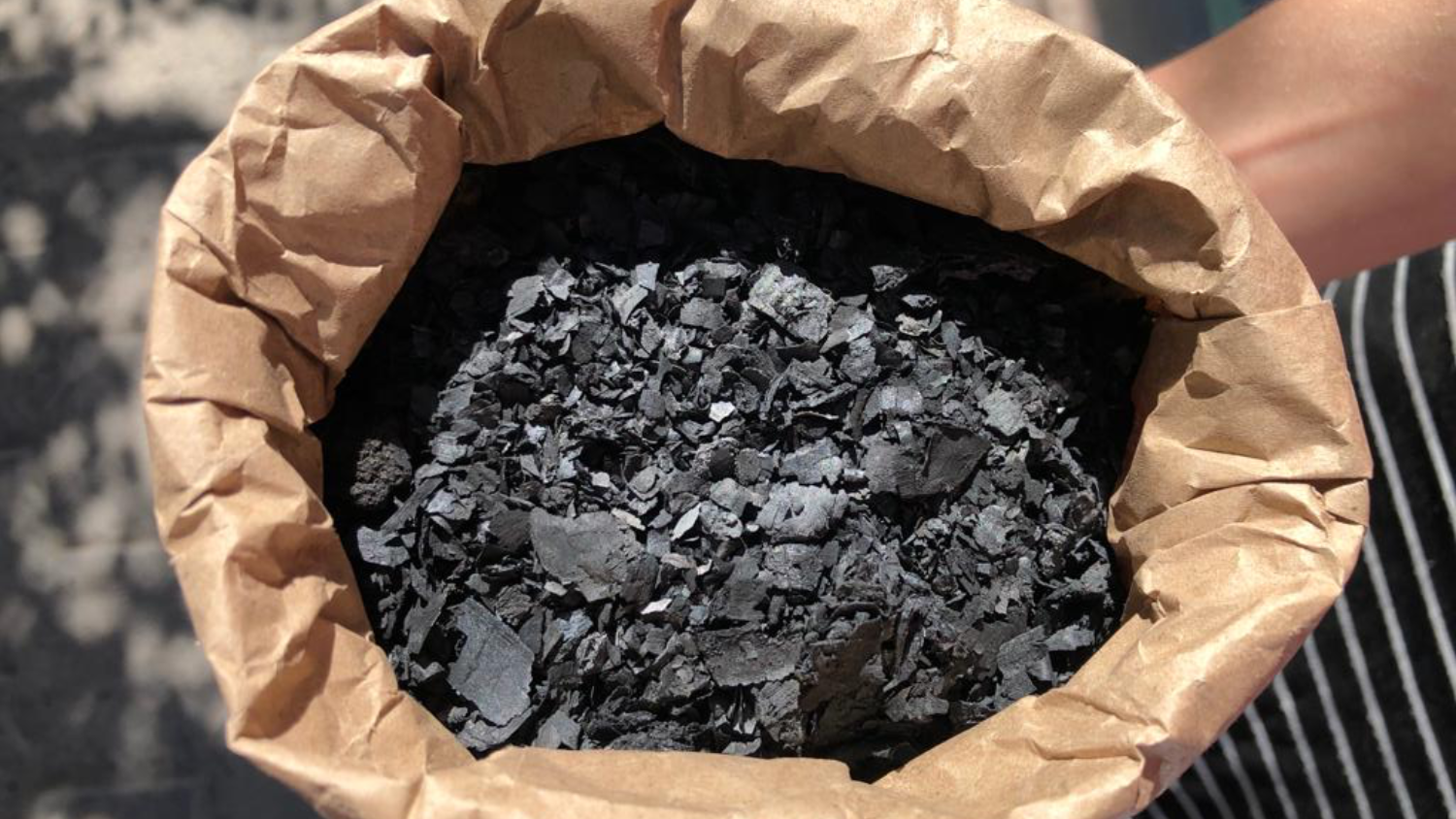 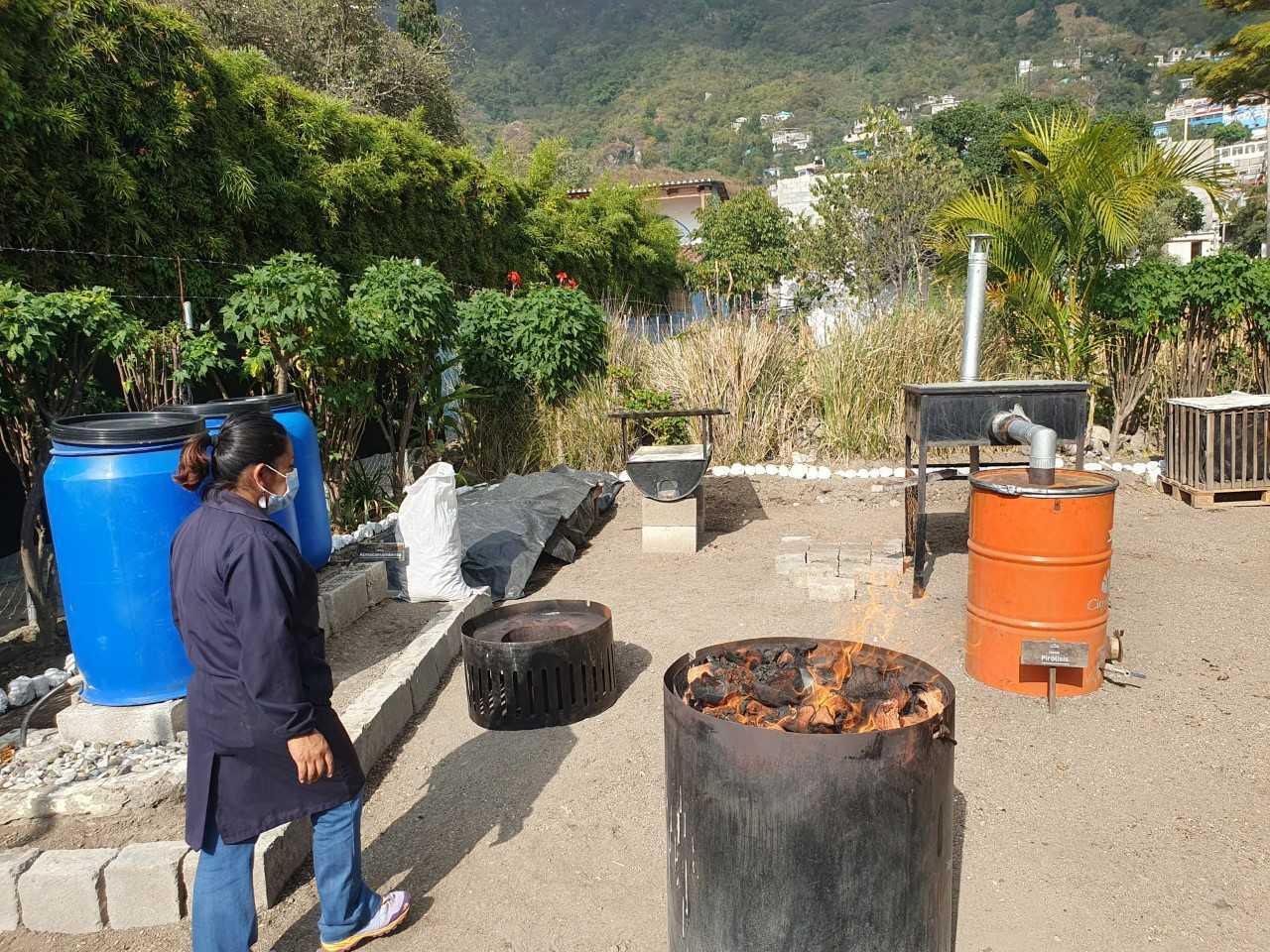 Krueger, et al., 2020
Urine Enriched Biochar
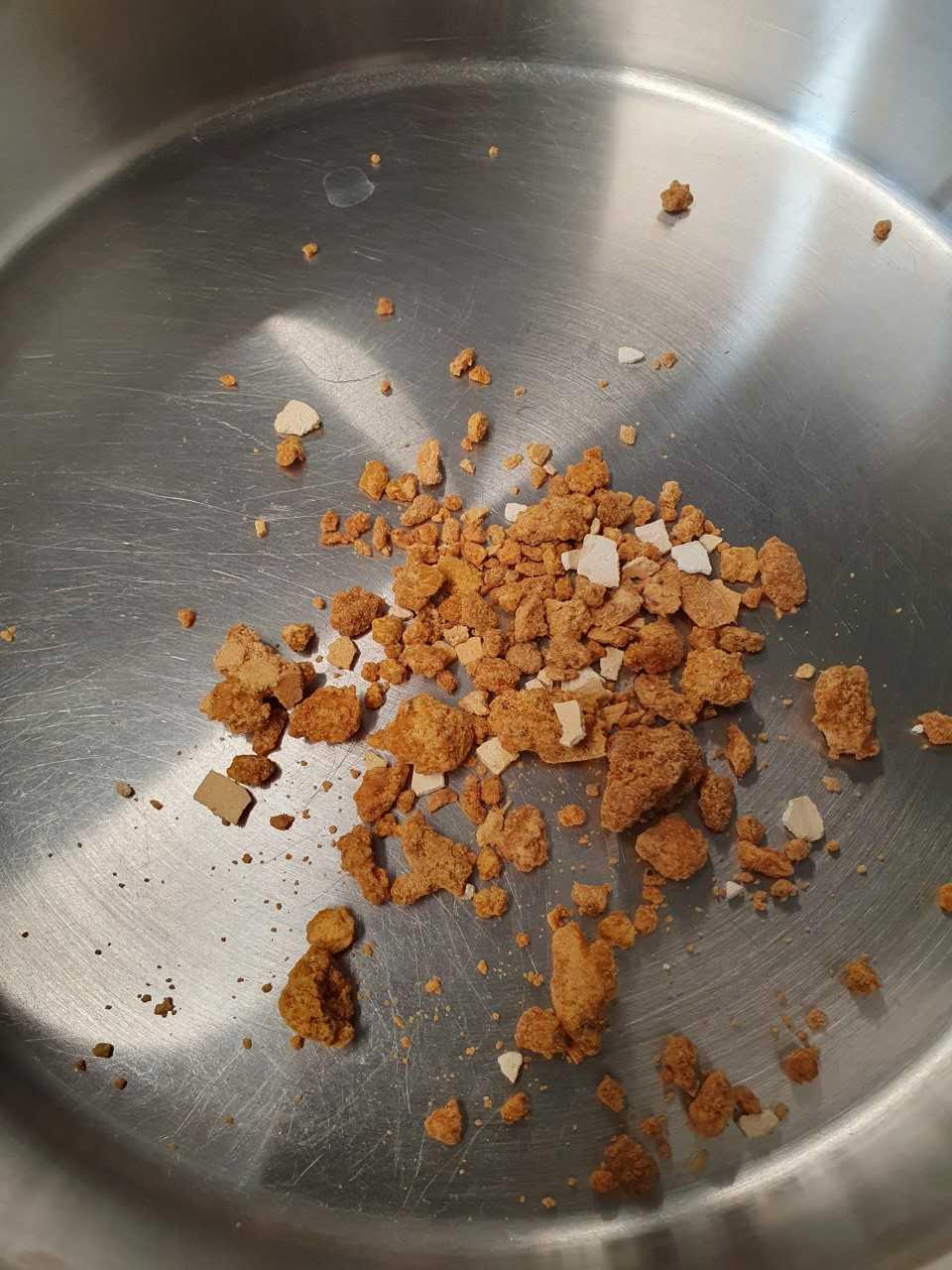 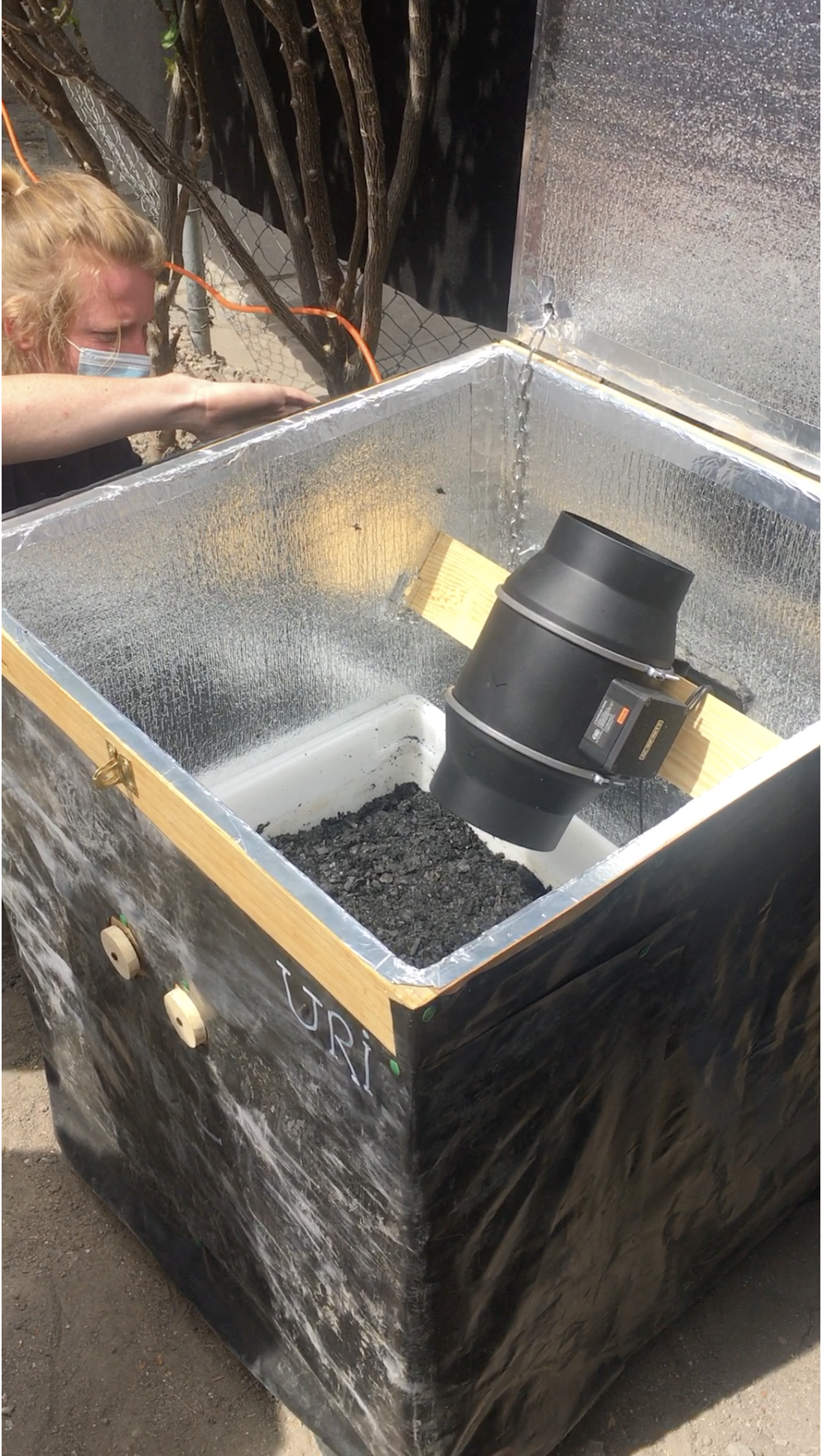 Image: Wilde, B.
[Speaker Notes: 1 kg biochar mixed with 40 liters of pre-stabilized urine, dehydrated for 5-6 days.  (potassium hydroxide KOH), (Calcium hydroxide)
Incorporation of a base (KOH) increases the pH in the urine. Driving the pH up inhibits enzymatic urea hydrolysis, which prevents ammonia volatilization. These results in higher N retention in the dehydrated product. 
50 g KOH applied directly into the urine collection units (8L). 
Upon collection, Ca(OH)2 and MgO added to the solution (10g/L)
40 L urine dehydrated into 1 kg biochar. 
Current dehydration rate of 5-7 L day-1]
Regulatory Context
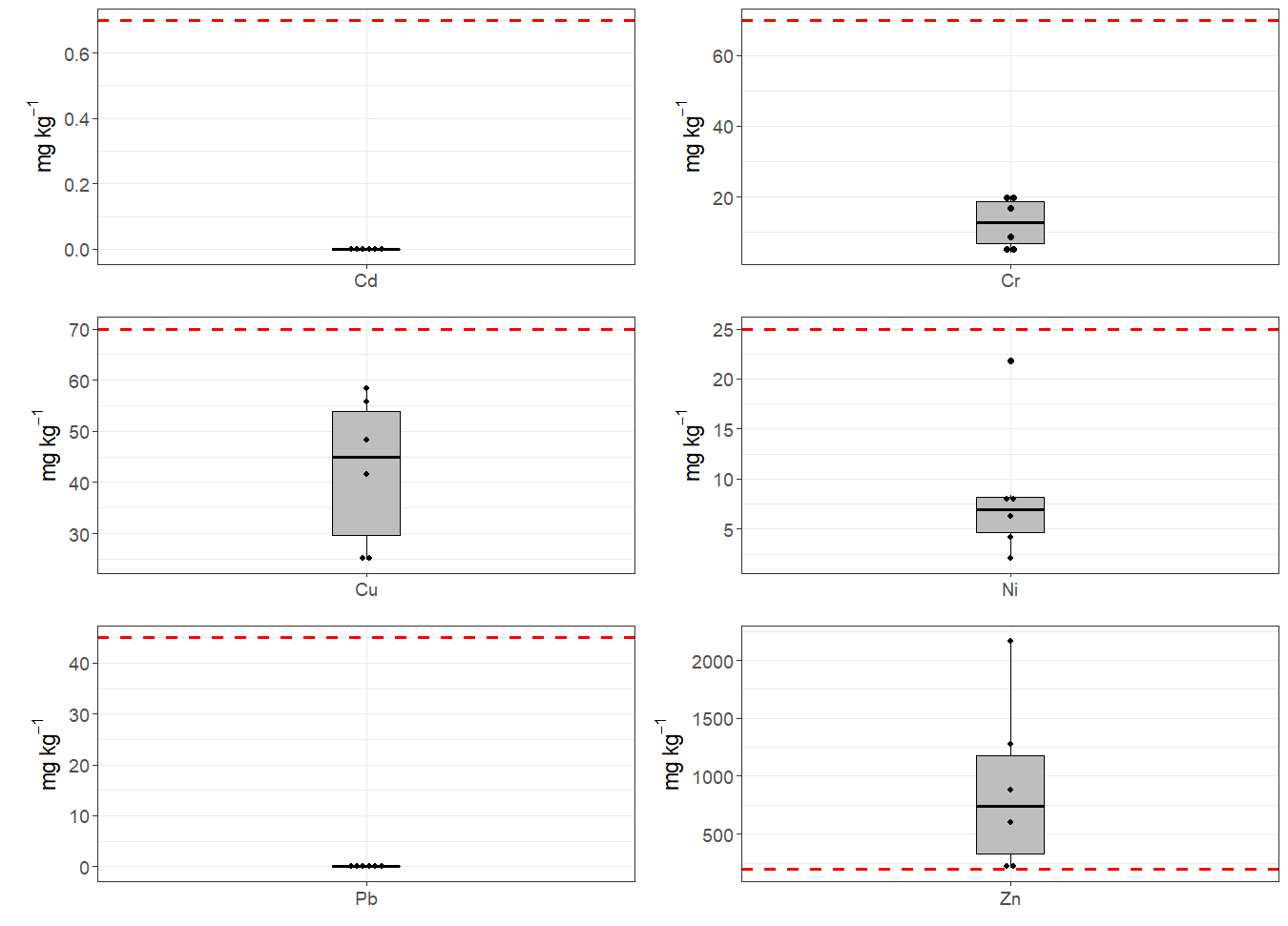 Bridging the metabolic rift
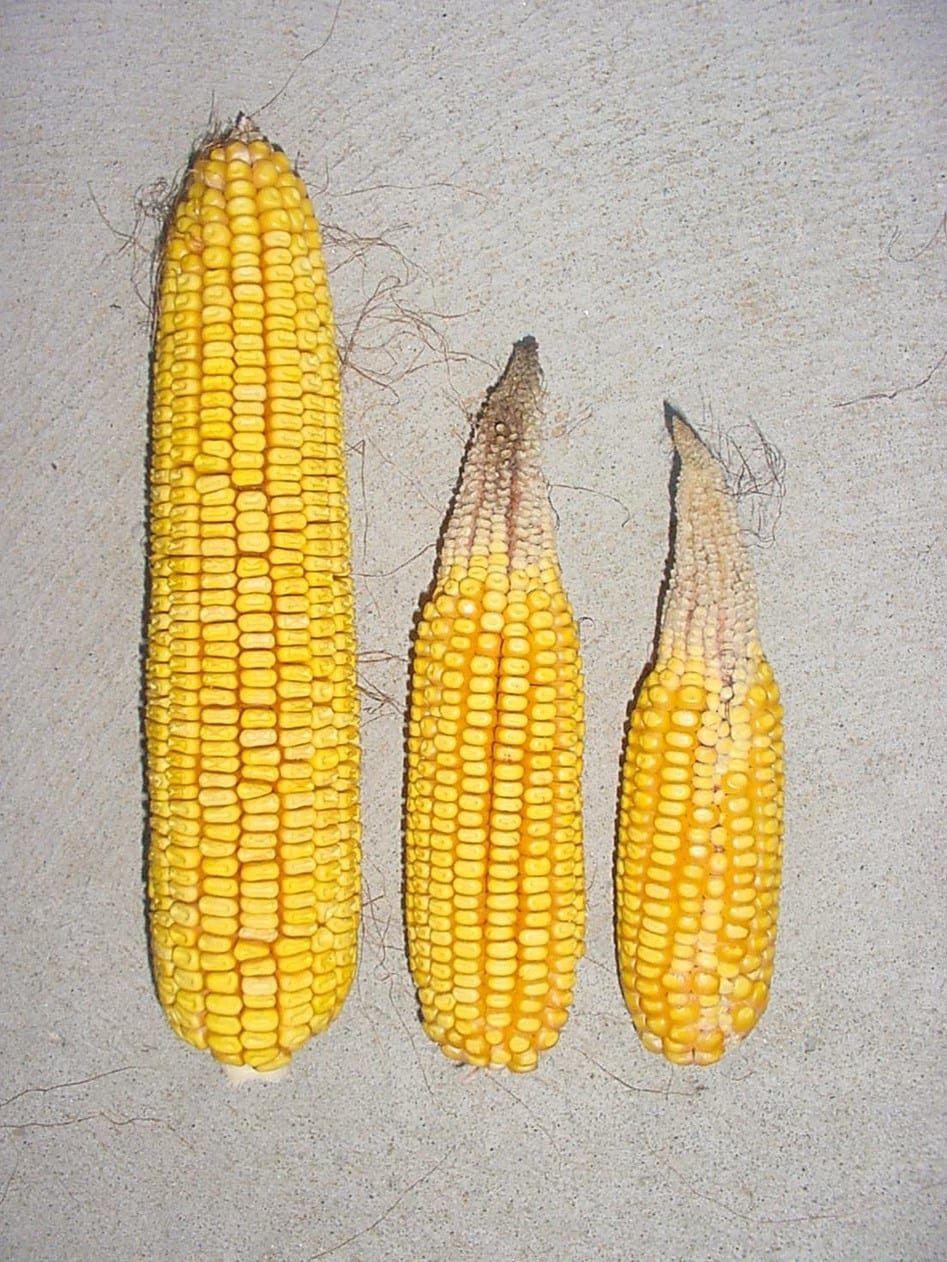 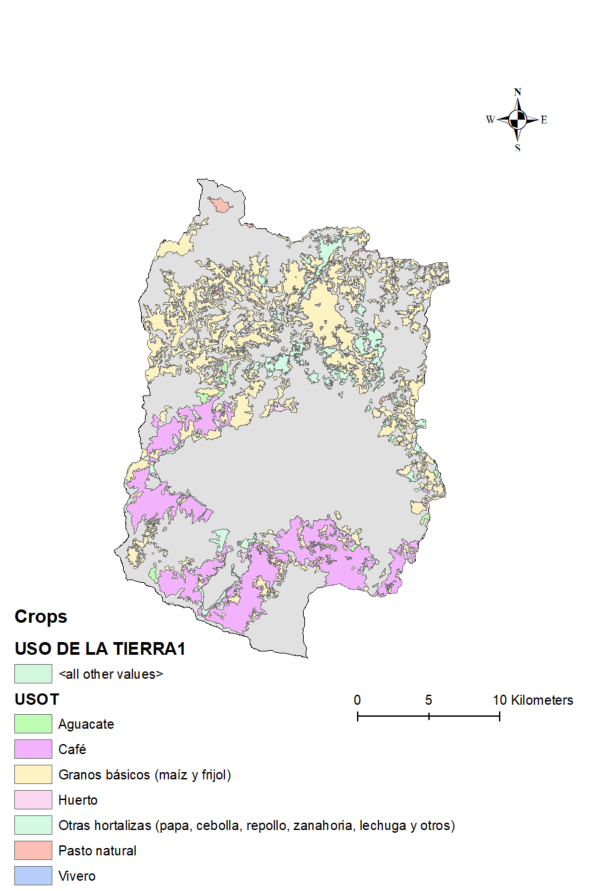 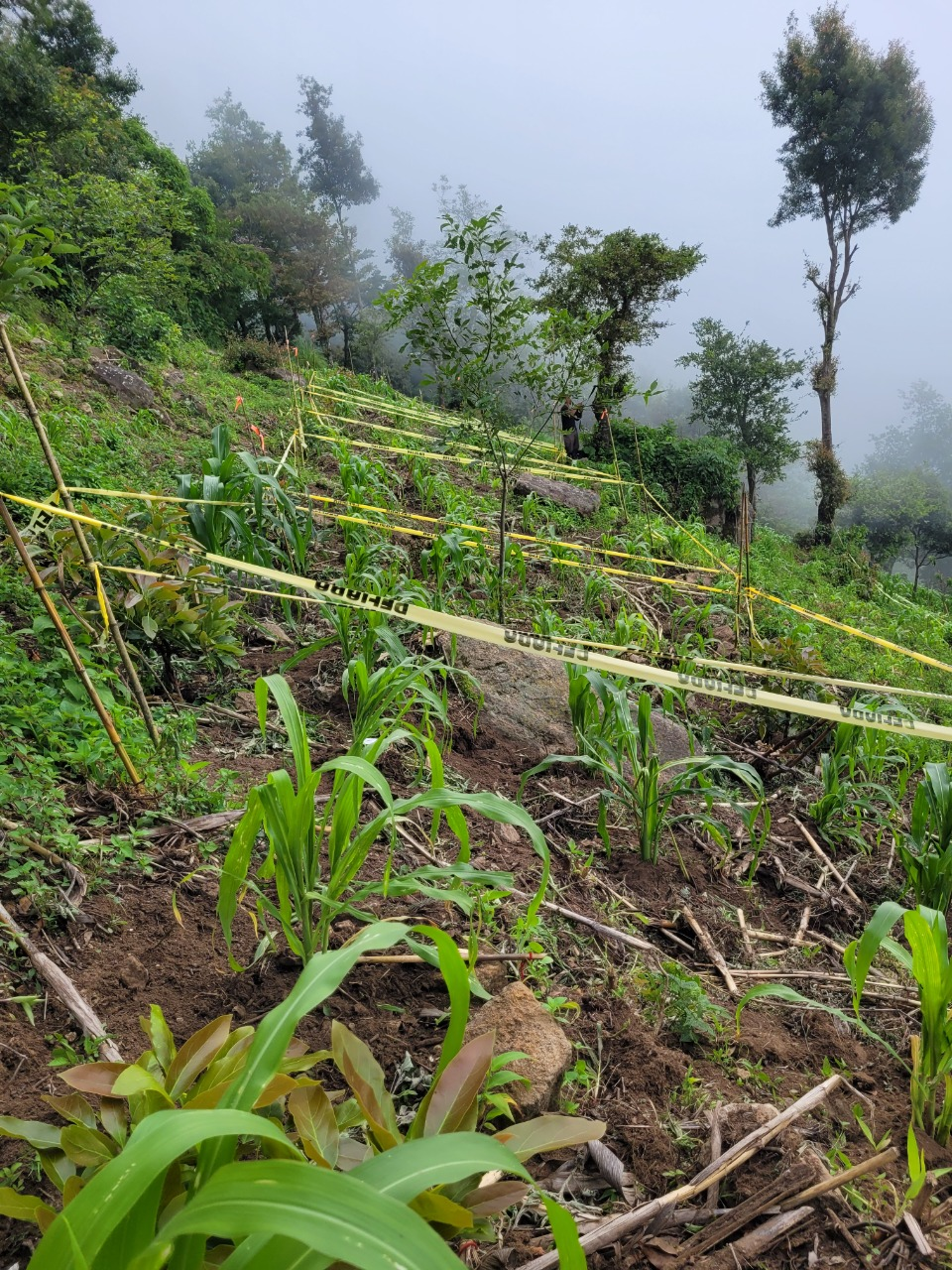 Images: Wilde, B
Testing Human Excreta Derived Fertilizer (HEDF)
Study Site
Santa Cruz La Laguna, Sololá
Don Santo’s land
2,375 MASL, subtropical montane forest
25° slope
1,500 – 2,500 mm precip year-1
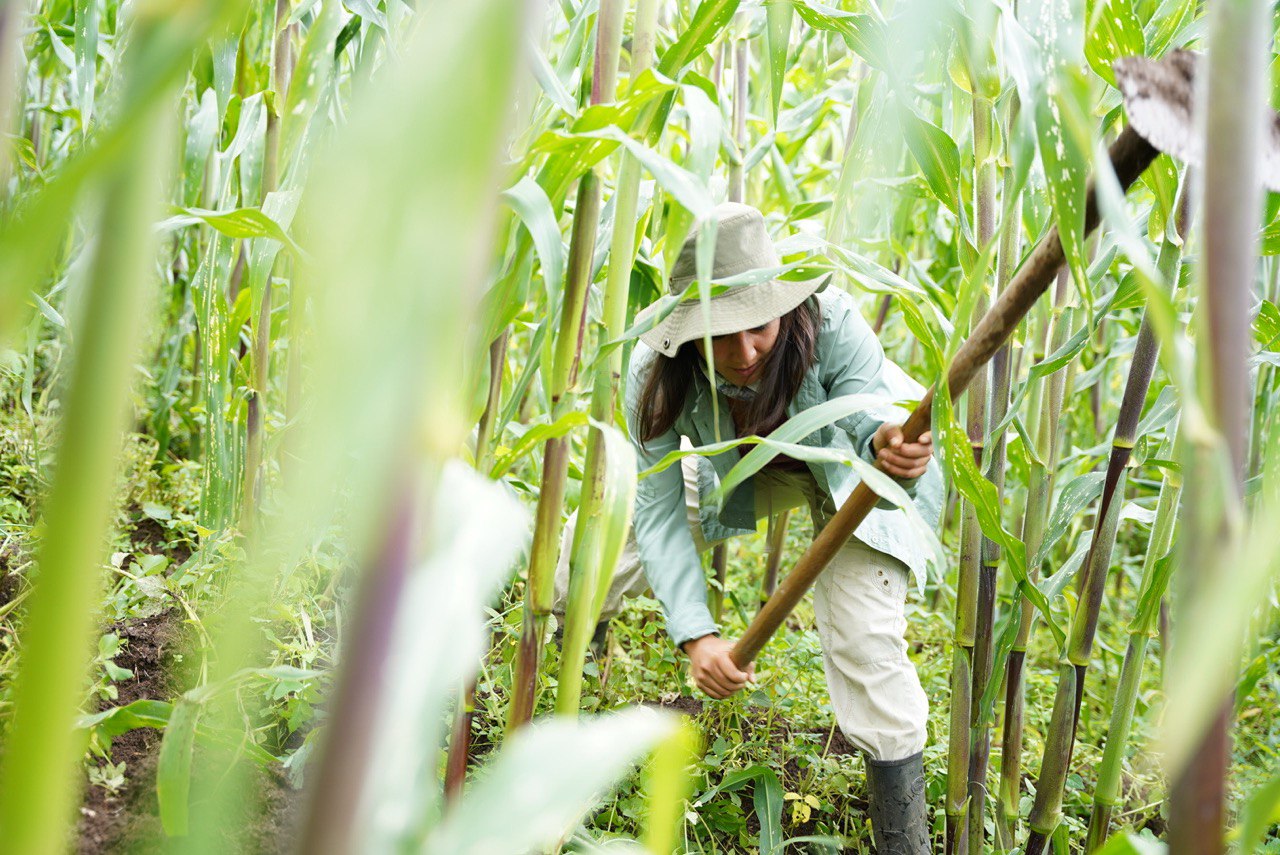 Study Design
RCBD
4 treatments replicated 4 times: negative control, commercial fertilizer, urine enriched biochar, biochar + commercial fertilizer.
All fertilized treatments were calculated for an application rate of 130 kg N ha-1
Fertilizer was applied as a split dose application). 
Planting stations spaced at 1x1 m, three seeds sown per planting station.
Image: CEDRAC
Bridging the metabolic rift
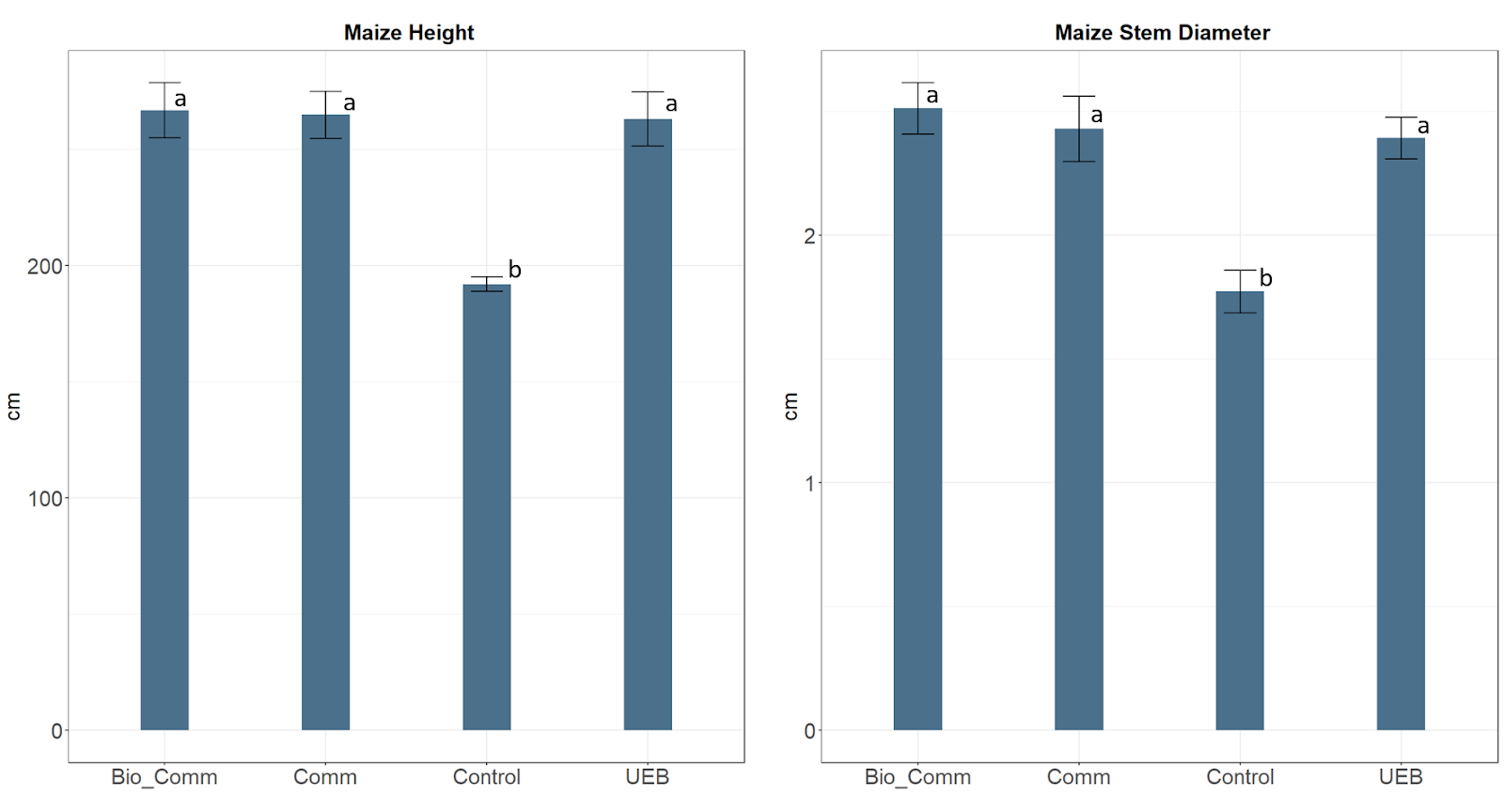 Bridging the metabolic rift
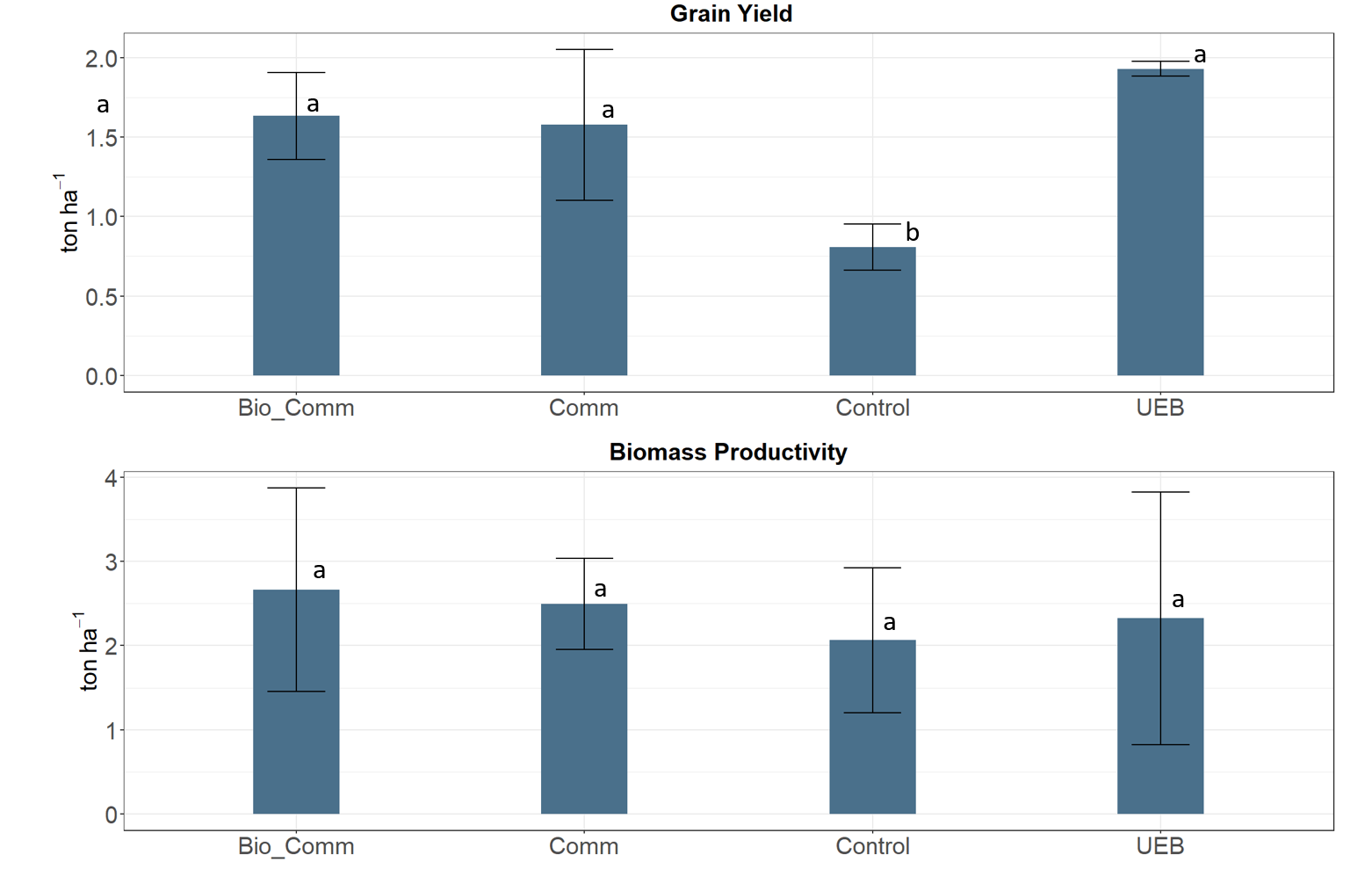 Soil Impacts
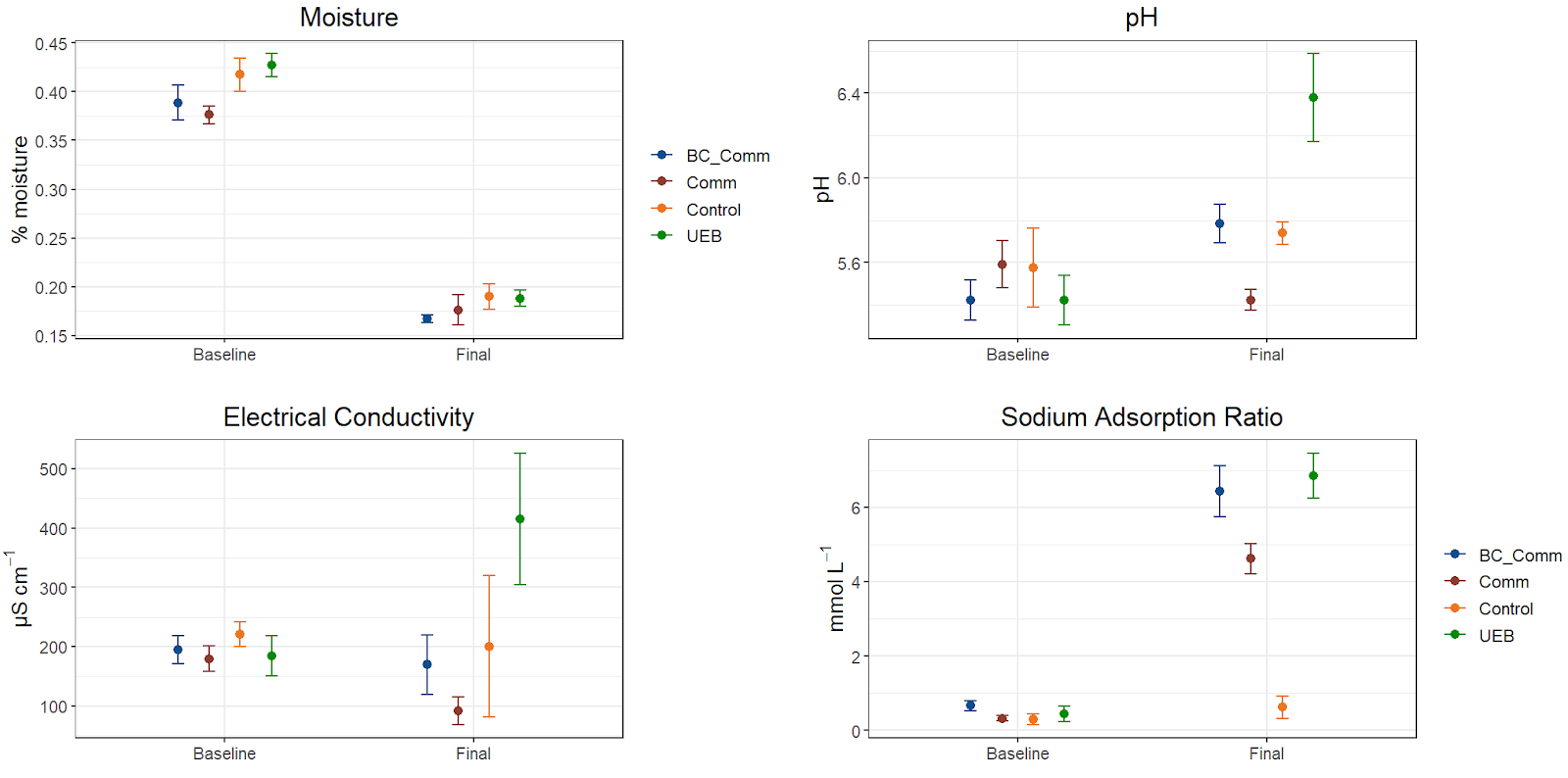 Barriers to scaling
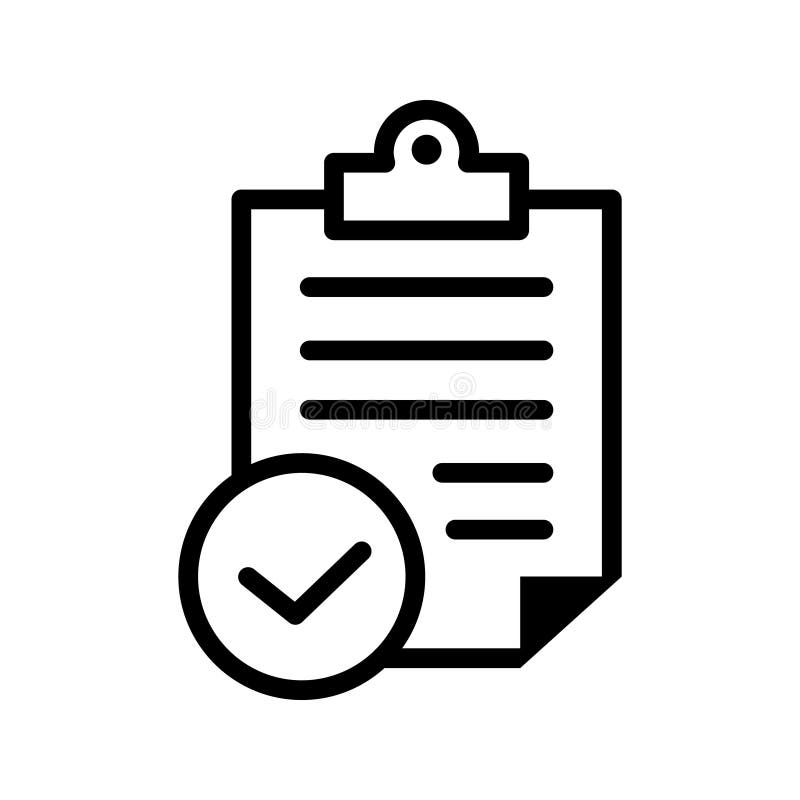 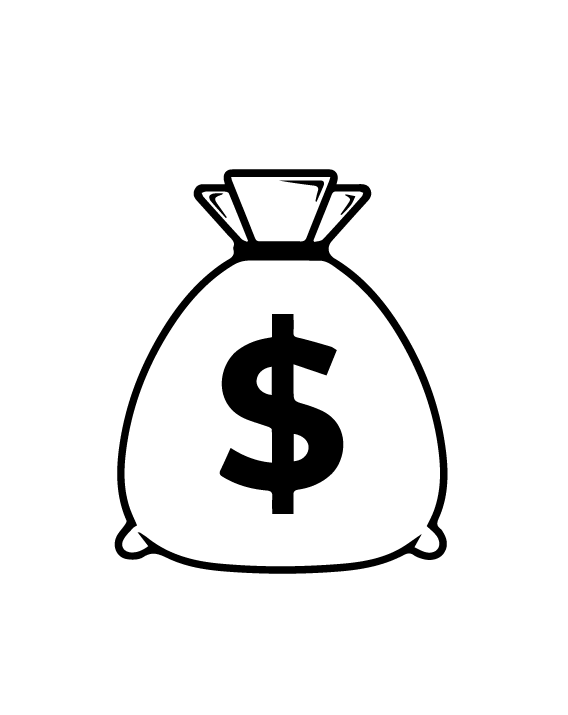 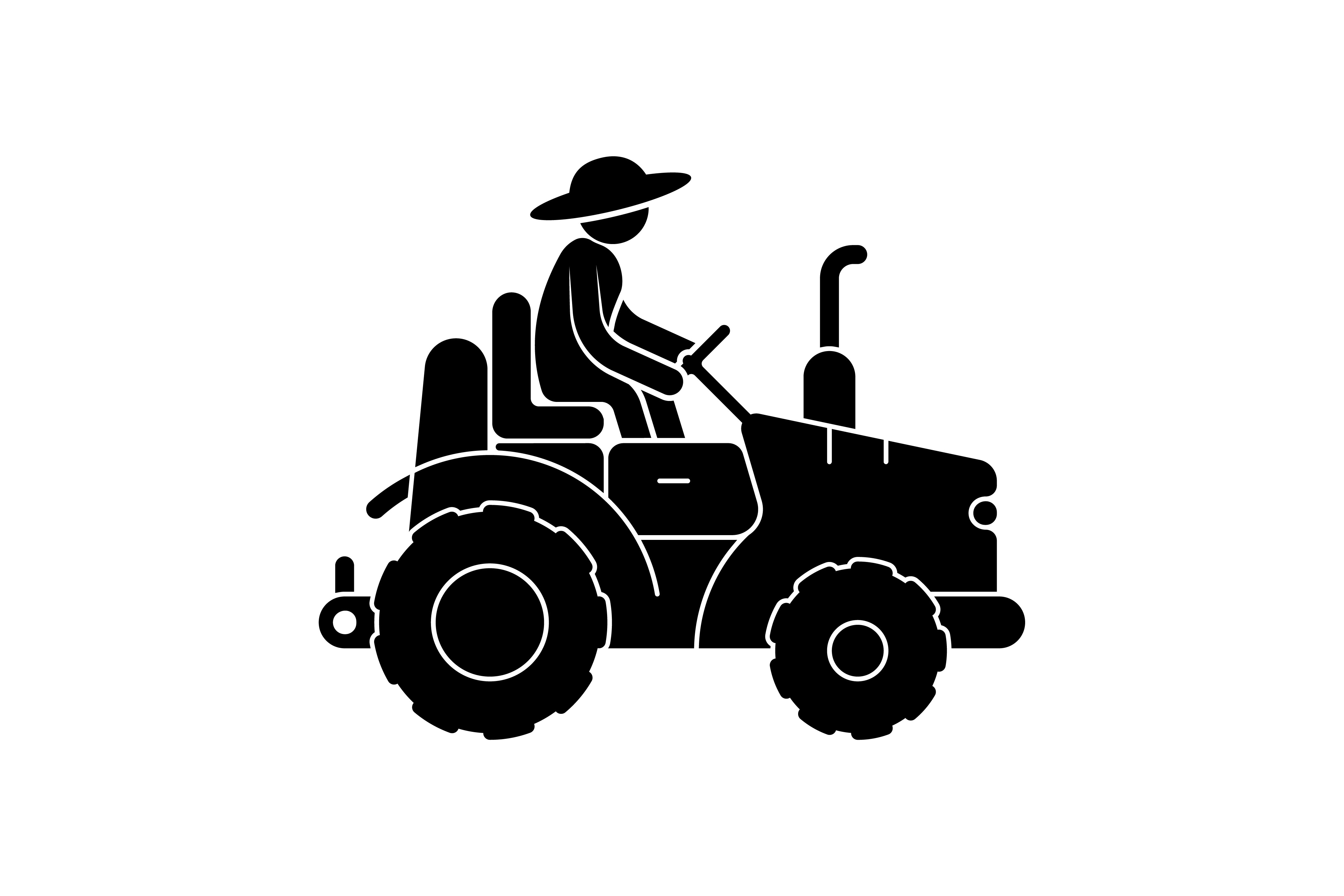 Further Research Needs
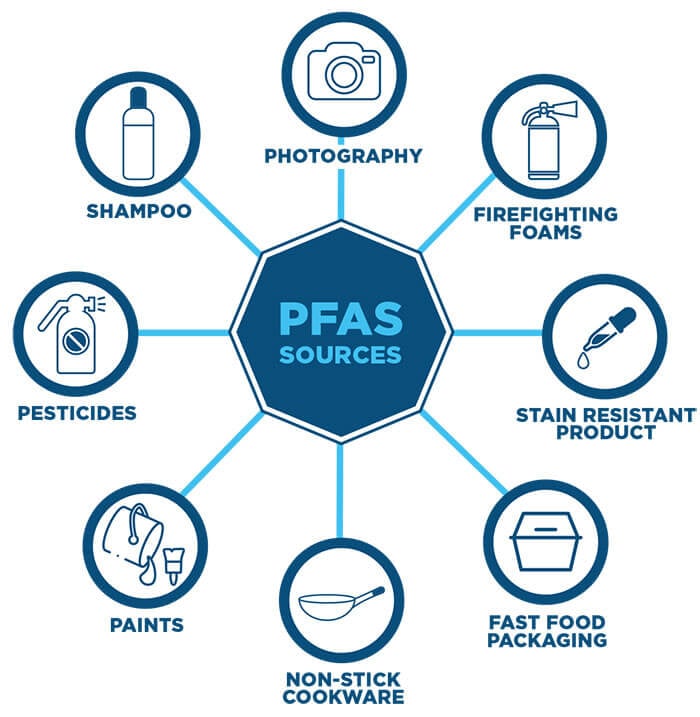 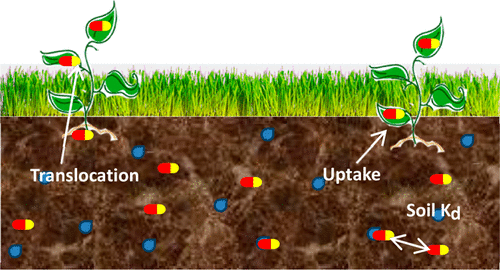 Images: Carter, 2014; Seacc.org
[Speaker Notes: Carter: evidence that pharmaceuticals (carbamazepine, diclofenac,fluoxetine, propranolol, sulfamethazine) translocated into edible parts of several crops. 
Wepking, 2019: evidence that pharmaceuticals in dairy manure changed elemental cycling.]
Thank you
Benjamin Wilde
Cornell Mui Ho Center for Cities
Benjamin.wilde@cornell.edu
[Speaker Notes: I would like to thank ETH4D for funding this research. The Sustainable Agroecosystems group at ETH Zurich for the opportunity to do this research. Mosan and Vivamos Mejor for their collaboration and support.]